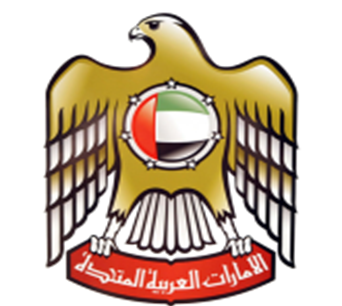 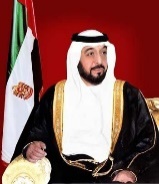 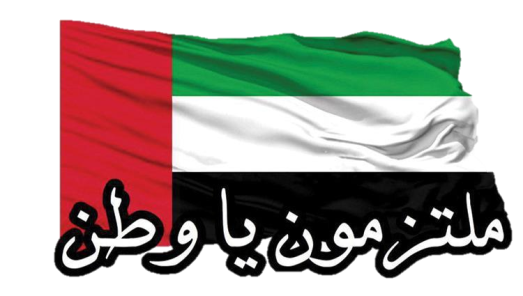 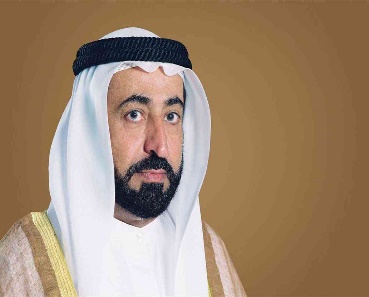 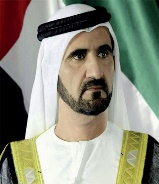 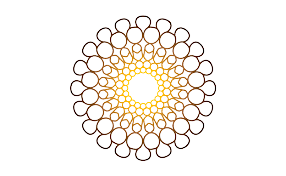 اليوم :   الجمعة المباركة
التاريخ : 28/1/2022
الحصة :      الرابعة
صفي الرائع :  الثالث الأساسي 
المادة : الدراسات الاجتماعية
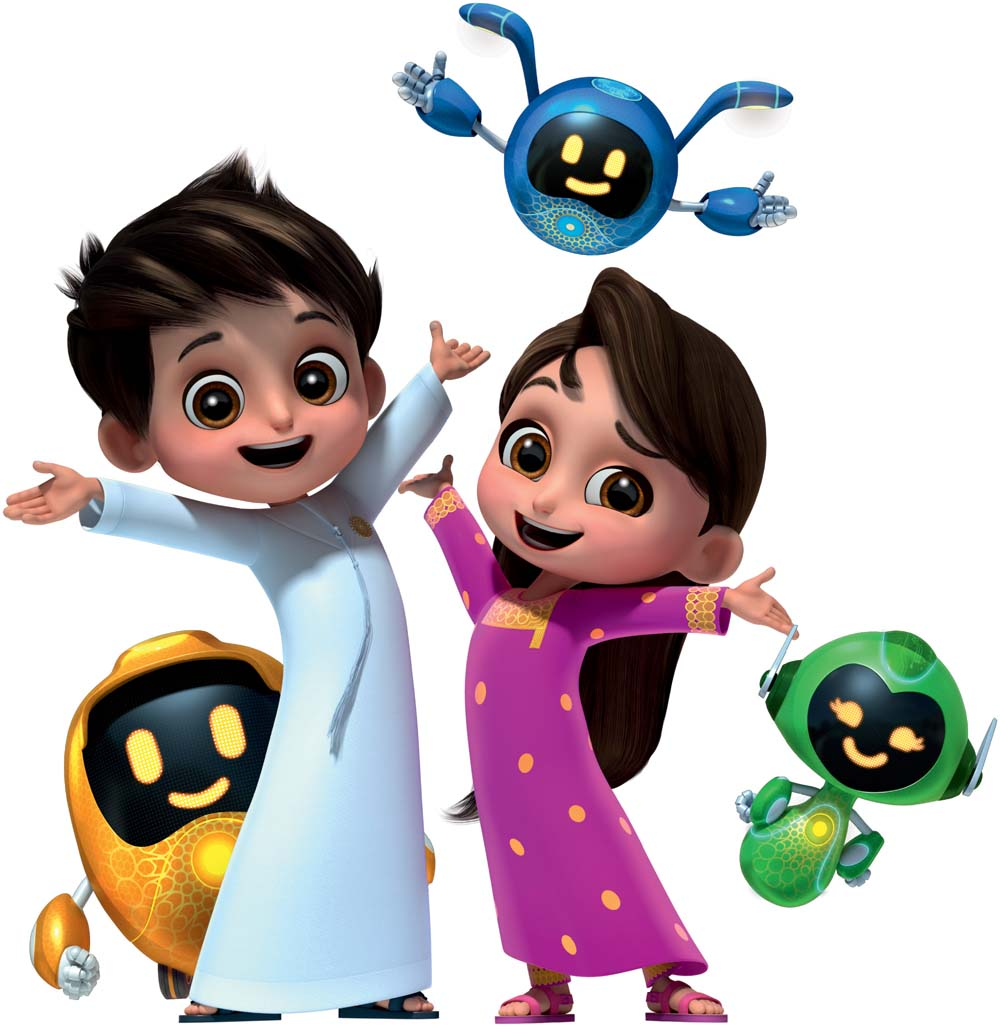 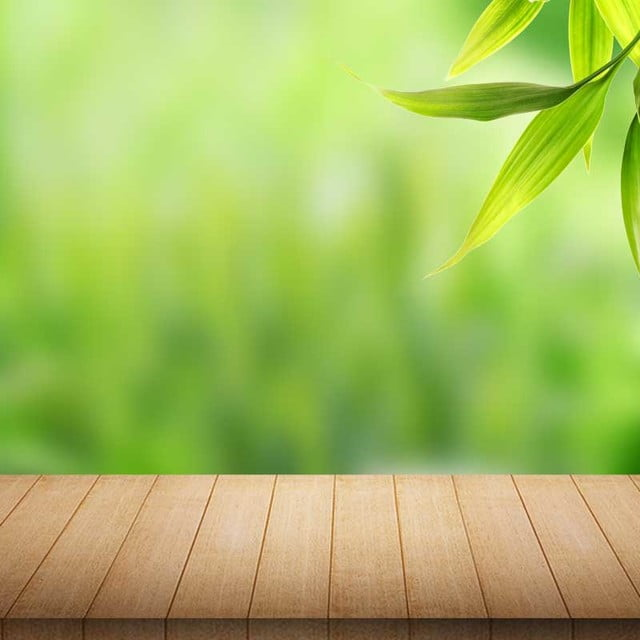 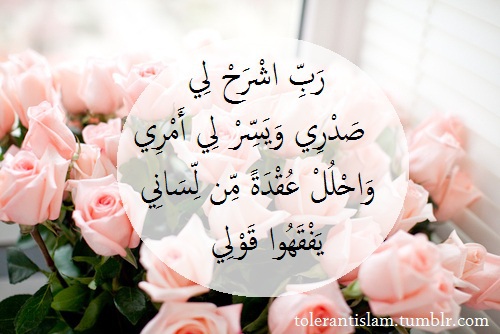 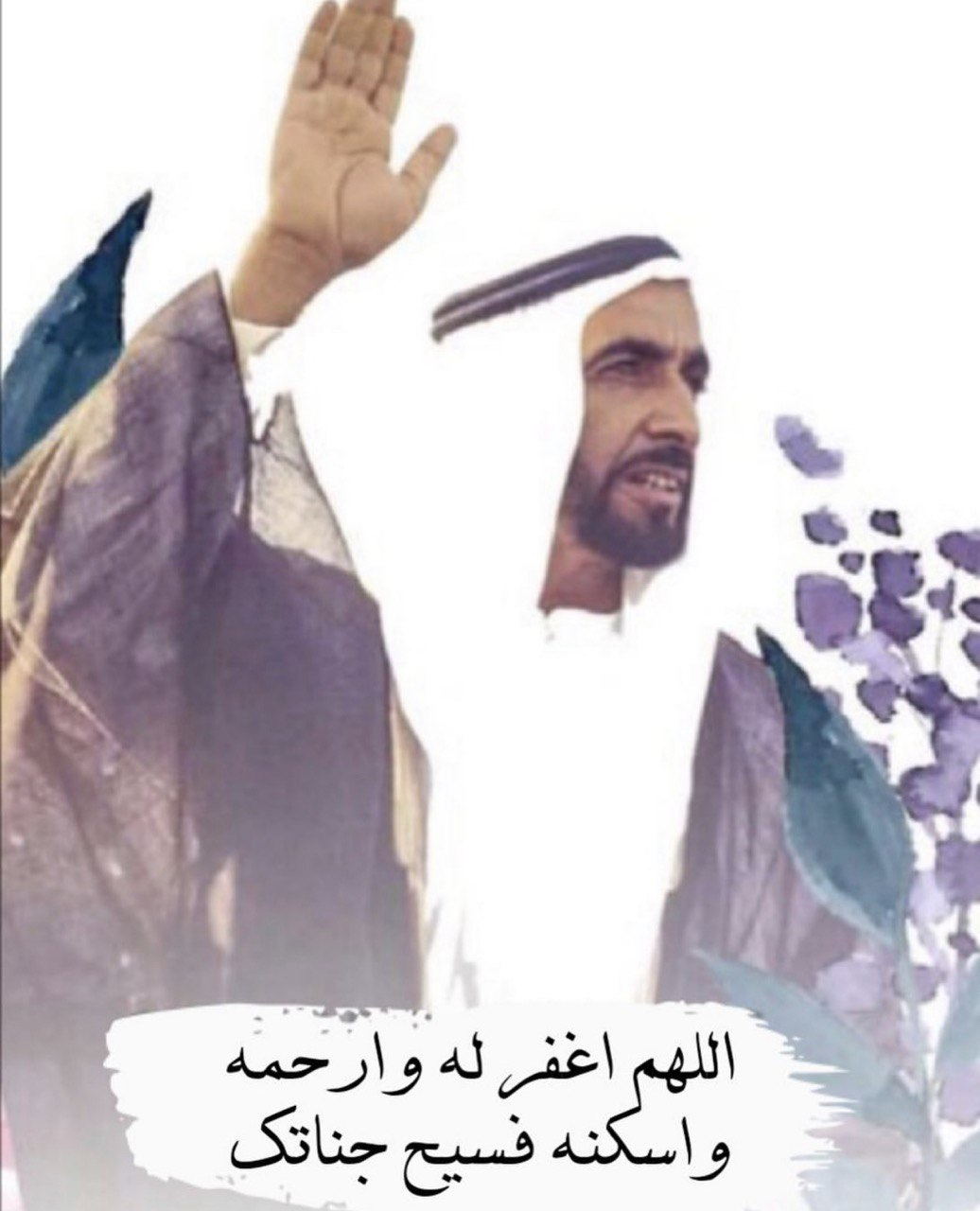 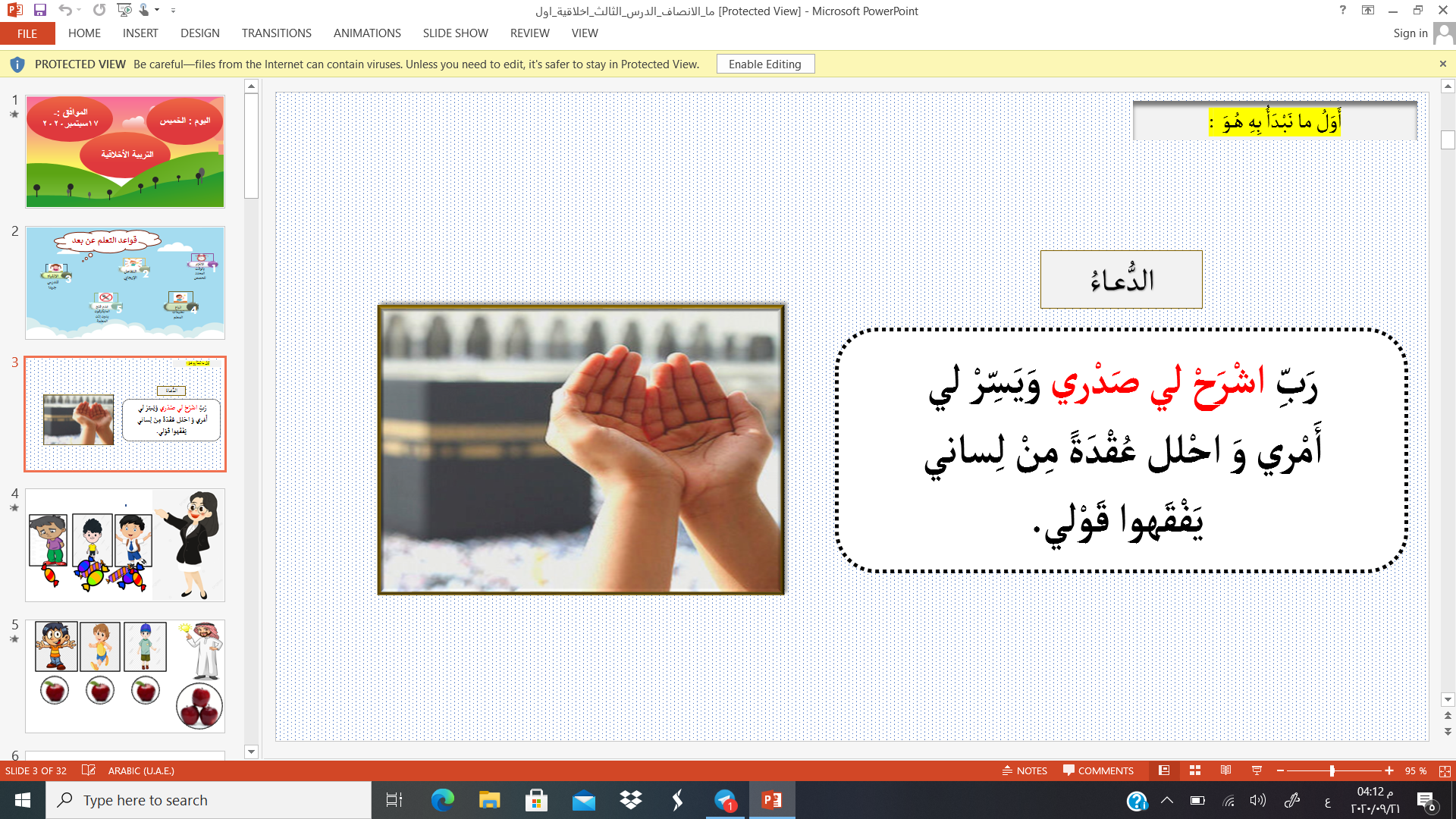 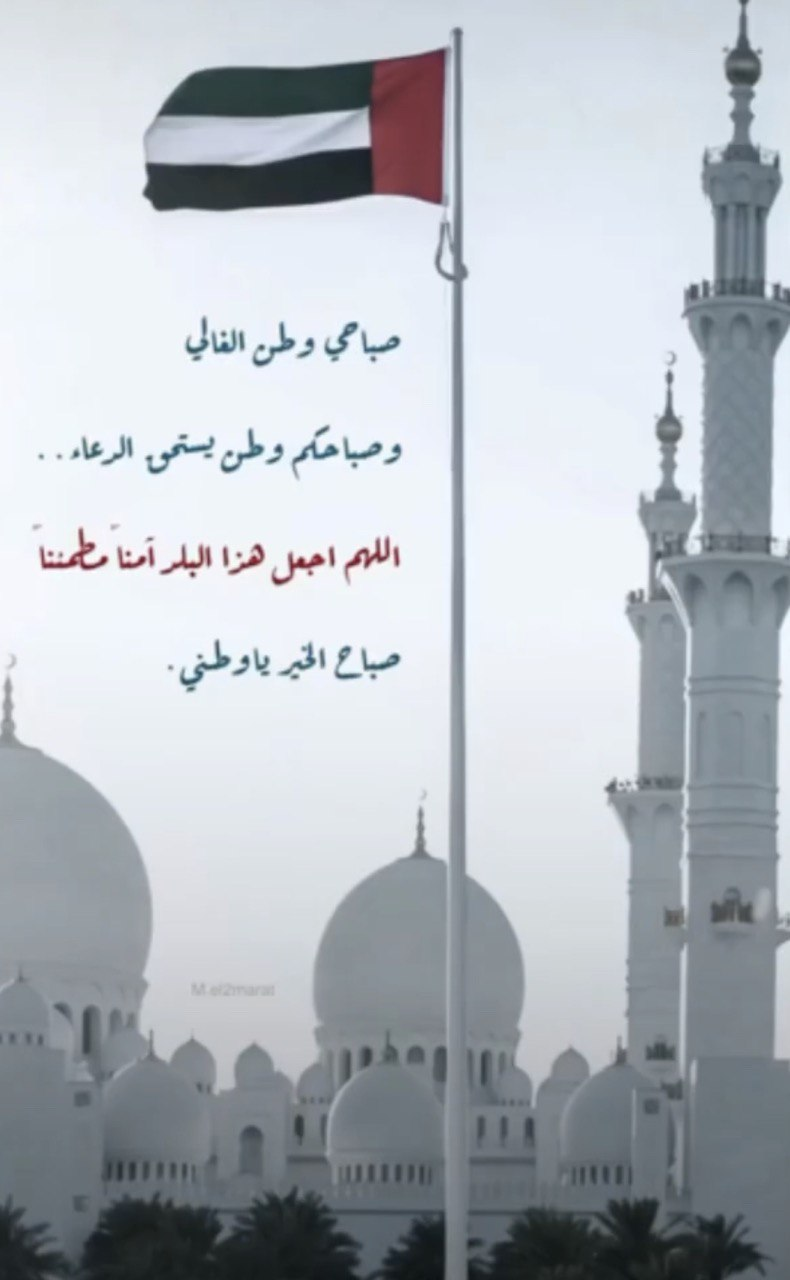 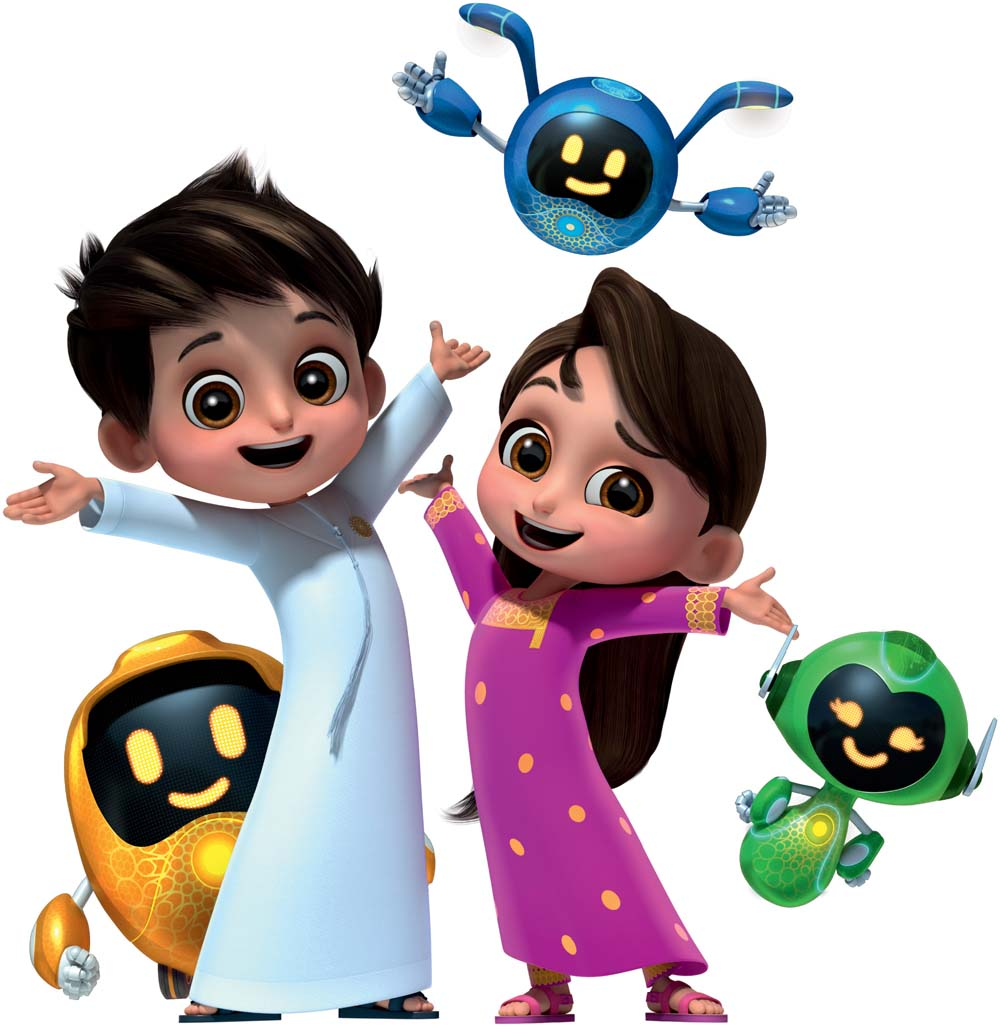 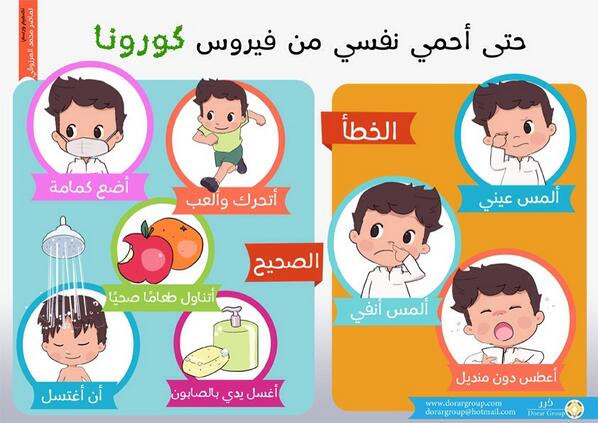 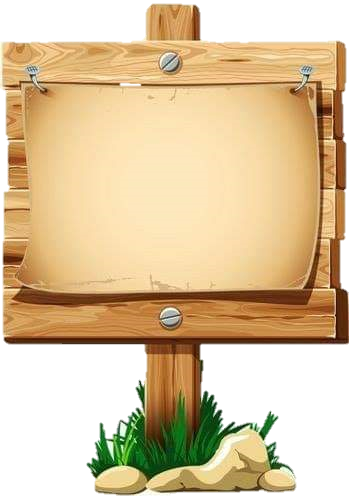 اللَّهُمَّ إِنَّا نَعُوذُ بِكَ مِنَ الْبَرَصِ، وَالْجُنُونِ، وَالْجُذَامِ، وَمِنْ سَيِّئِ الأَسْقَامِ
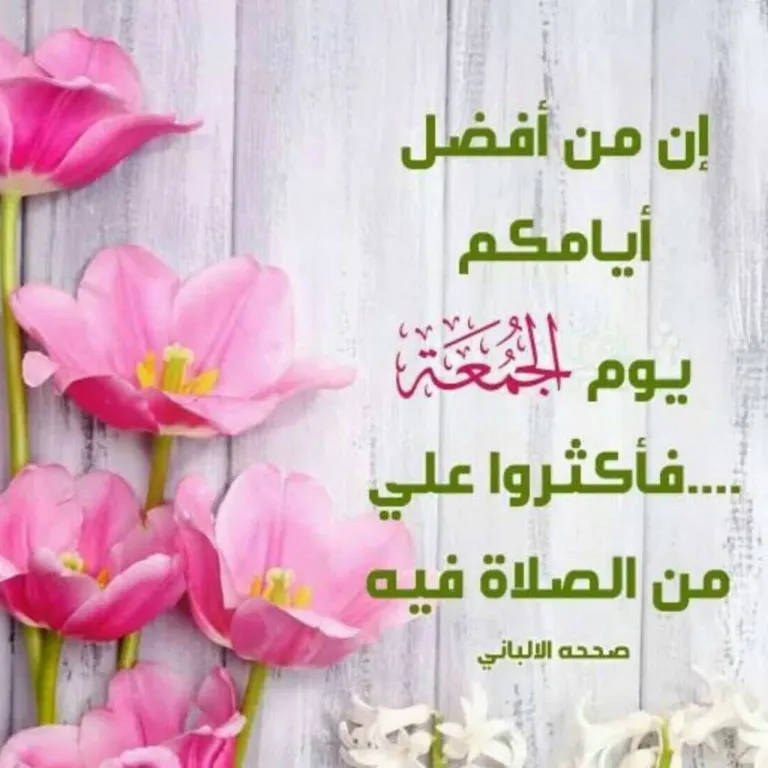 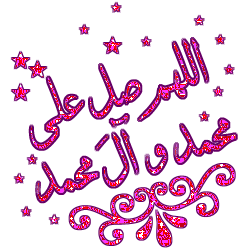 28/01/2022
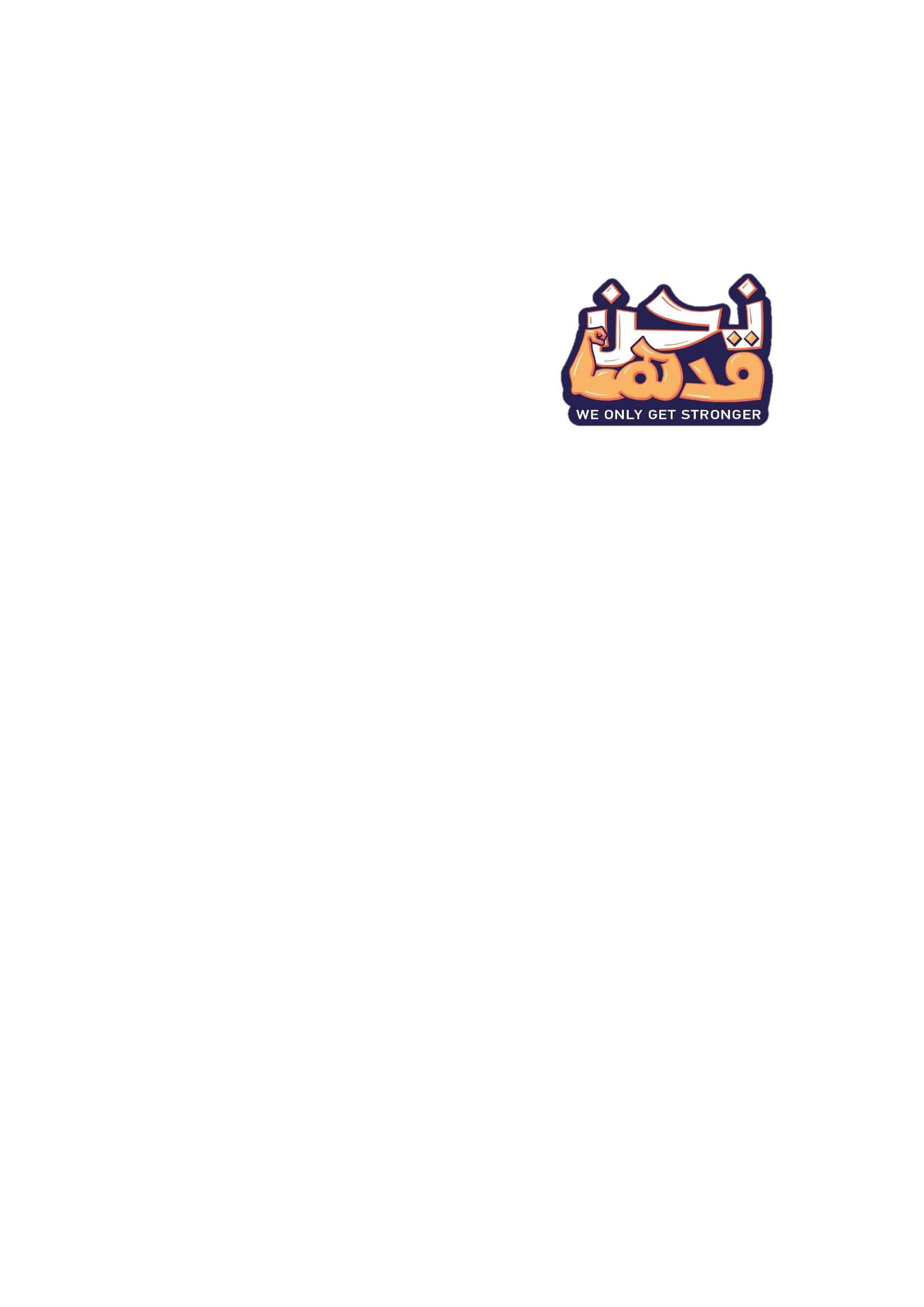 إلتزامي بالحضور هو
 سر تفوقي وتميزي
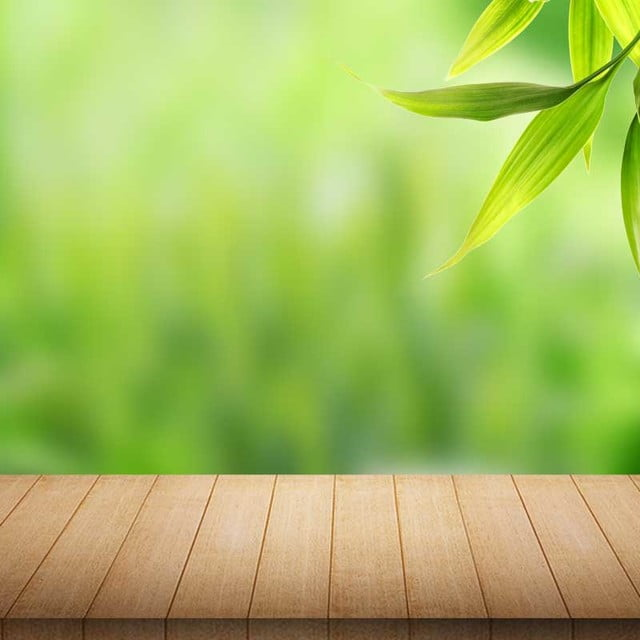 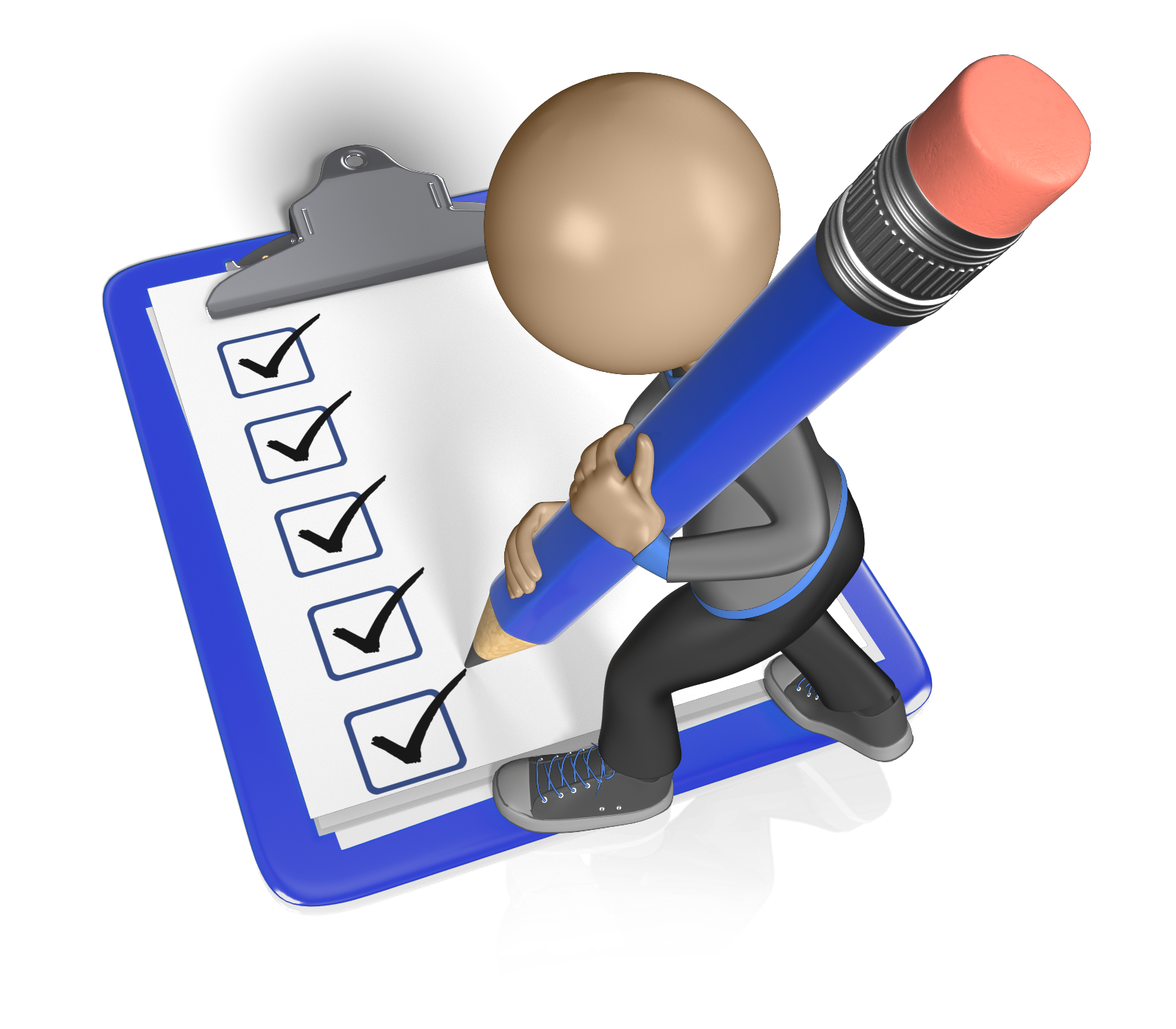 شكرا لجميع الطلاب الملتزمين بموعد الحصة
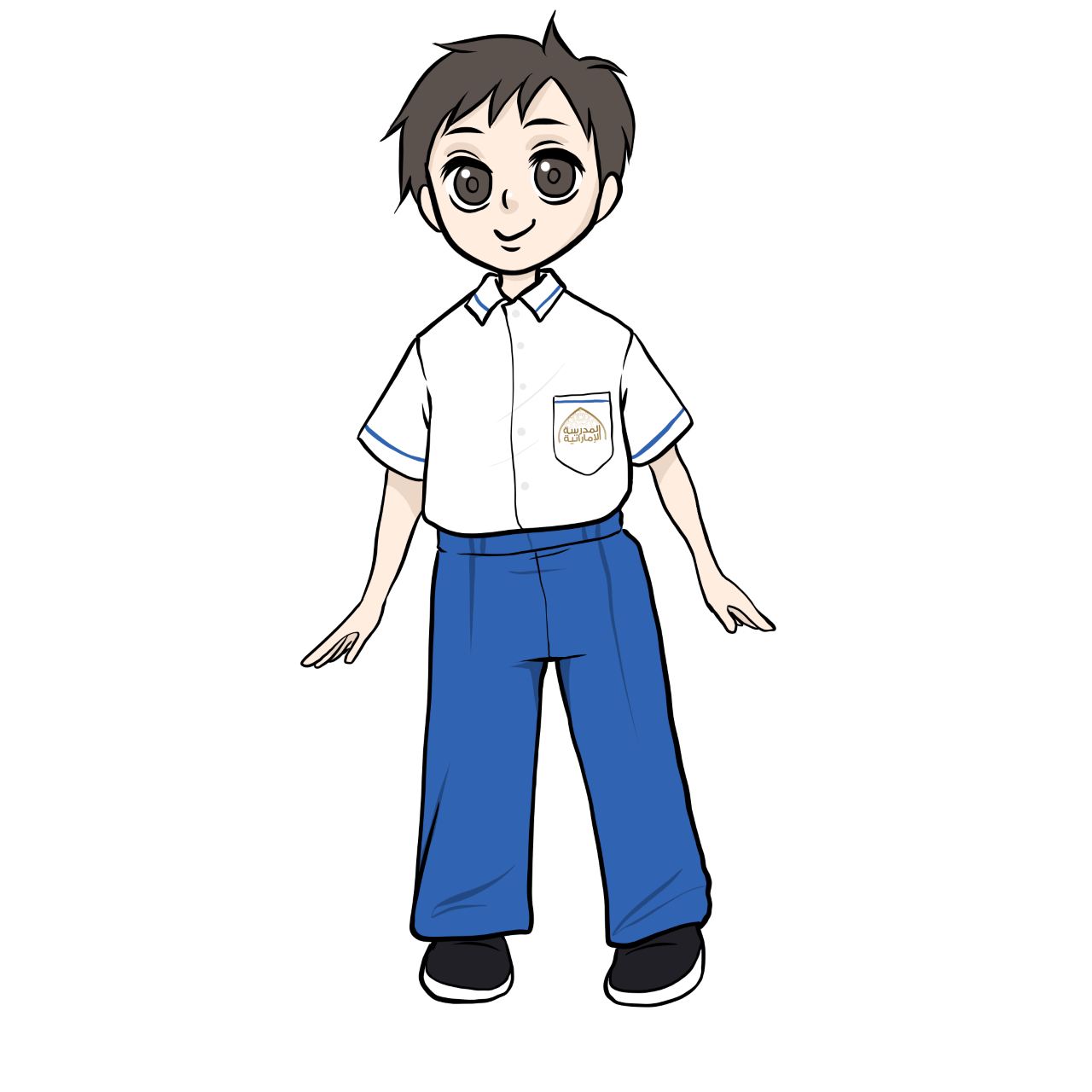 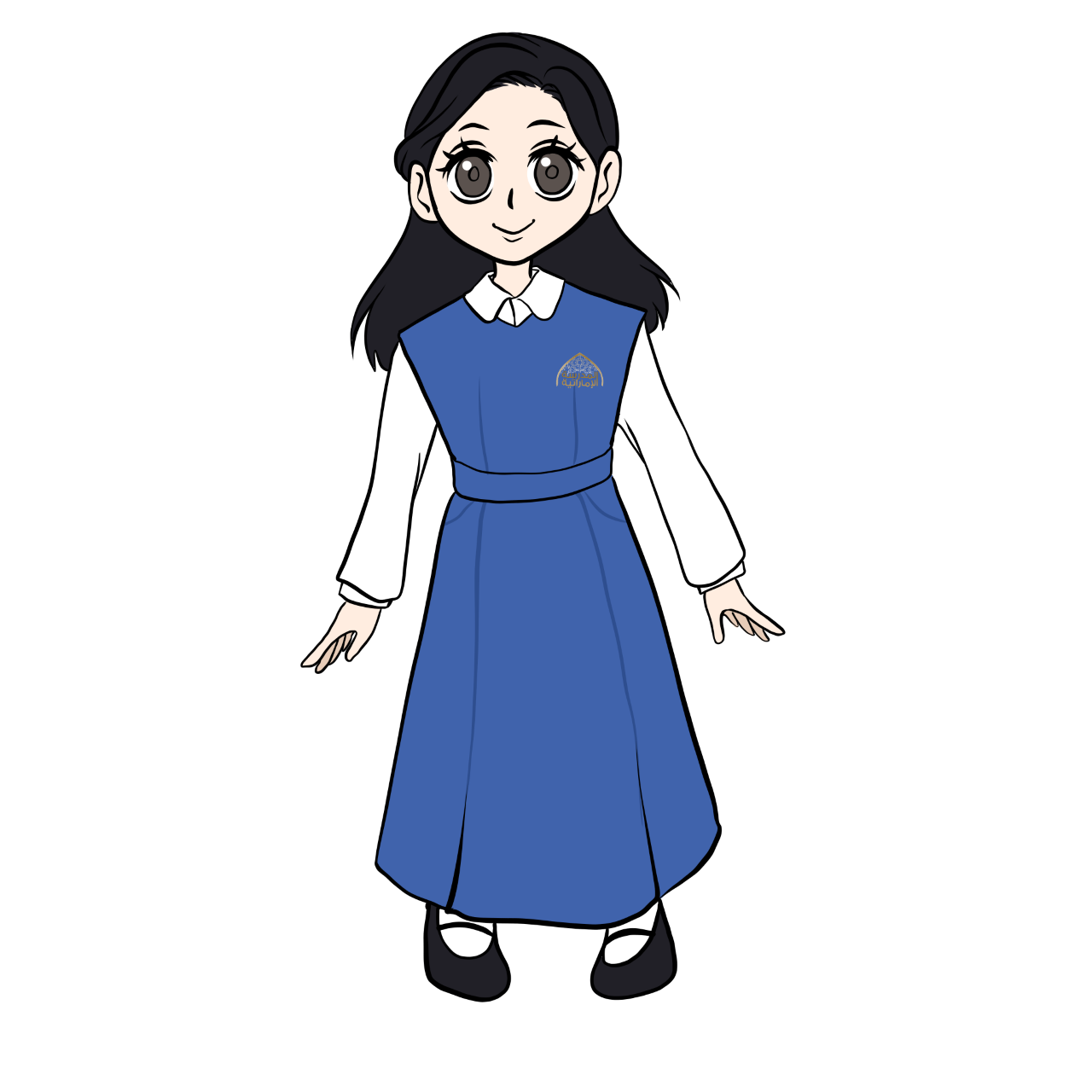 قوانين الحصة
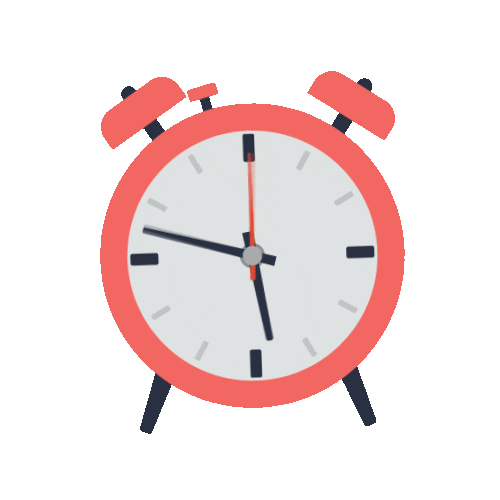 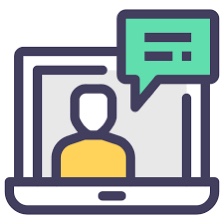 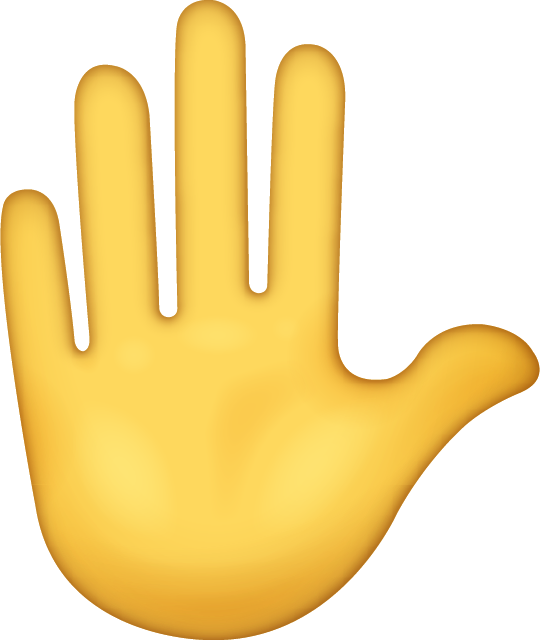 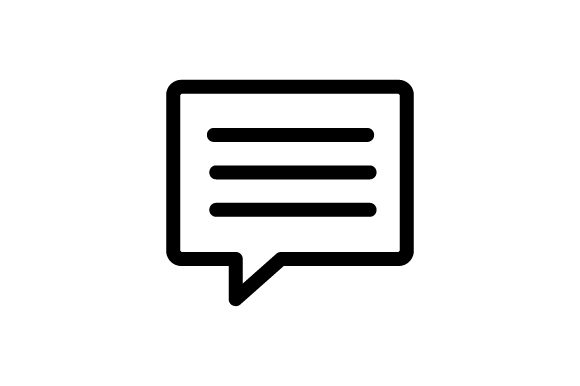 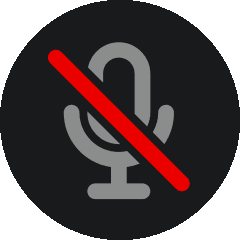 الحضور قبل الحصة الدراسية وعدم المغادرة إلا بعد انتهائها
عدم الكتابة في دردشة الاجتماع إلا بإذن المعلم
اغلاق المايك وعدم فتحه إلا بإذن المعلم
رفع اليد عند المشاركة وانتظار الموافقة
احترام الزملاء المتعلمين
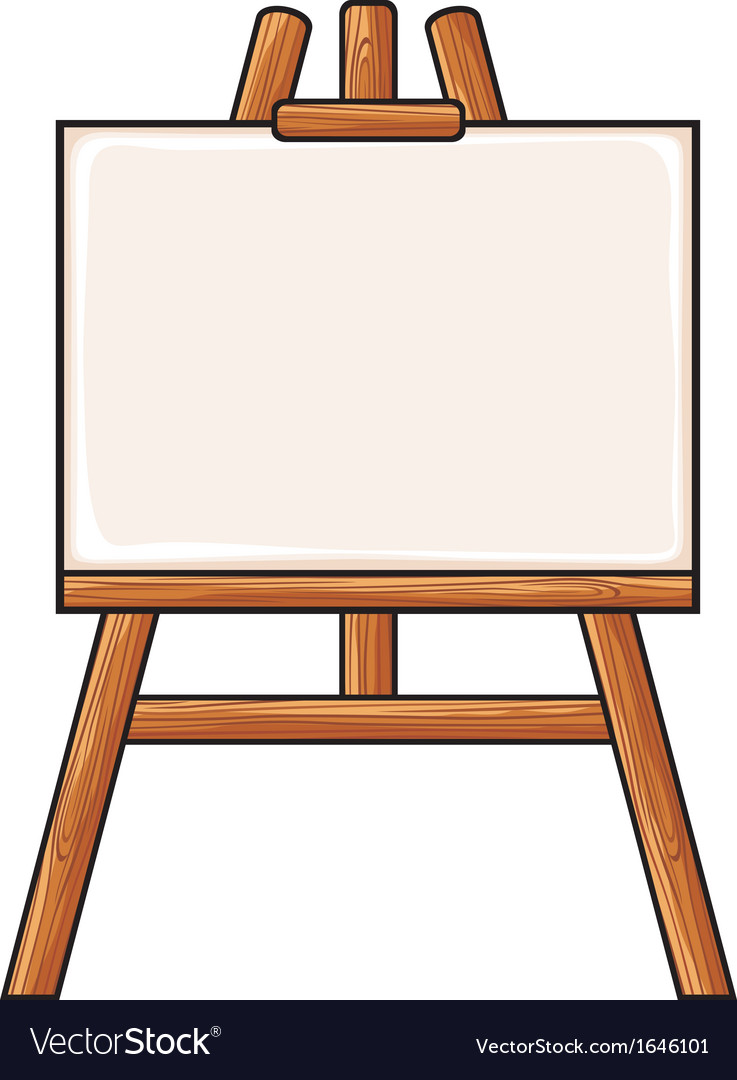 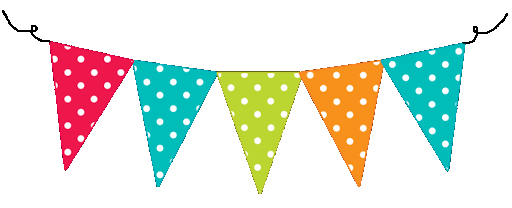 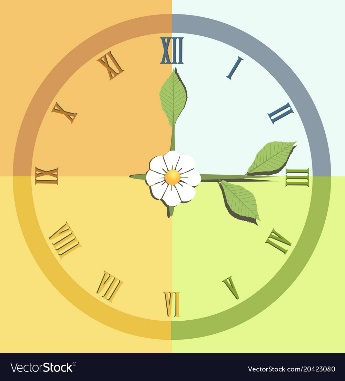 التهيئة الحافزة
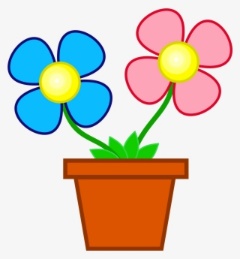 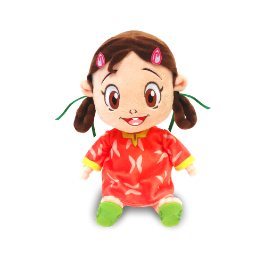 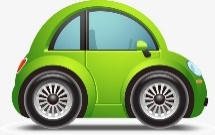 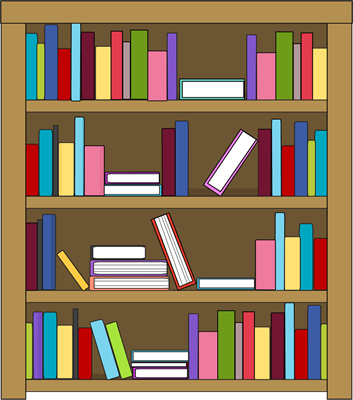 استراتيجية شاهد واستنتج
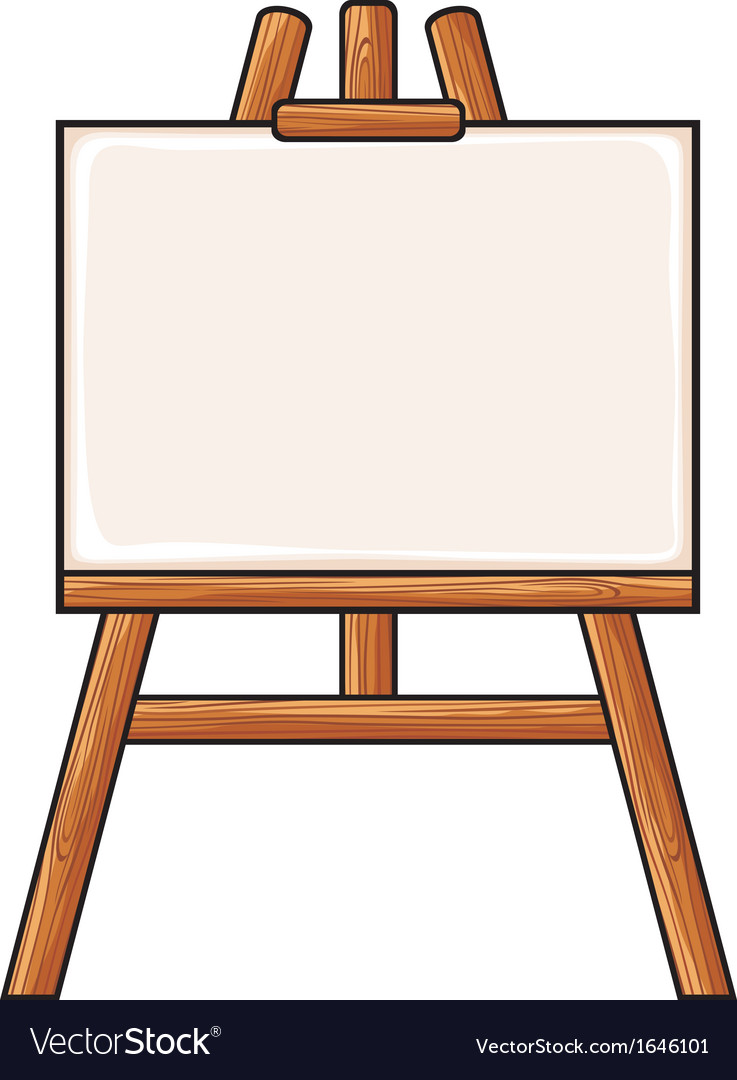 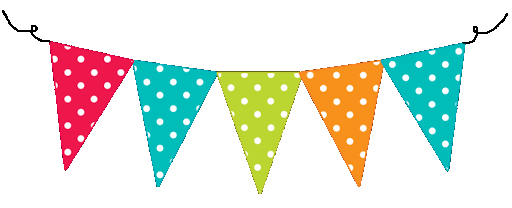 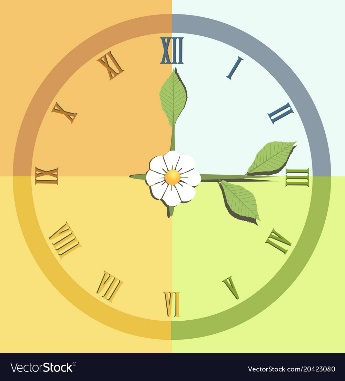 الخصائص الطبيعية والبشرية لدولة الإمارات
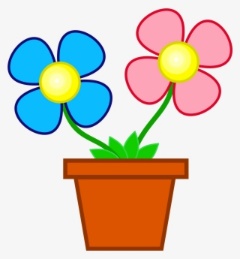 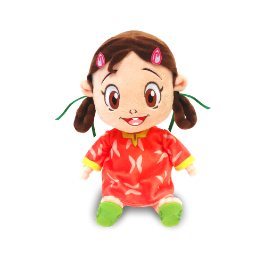 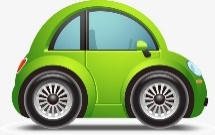 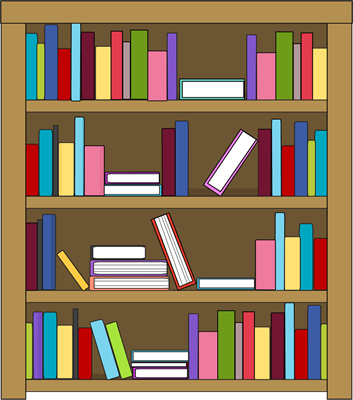 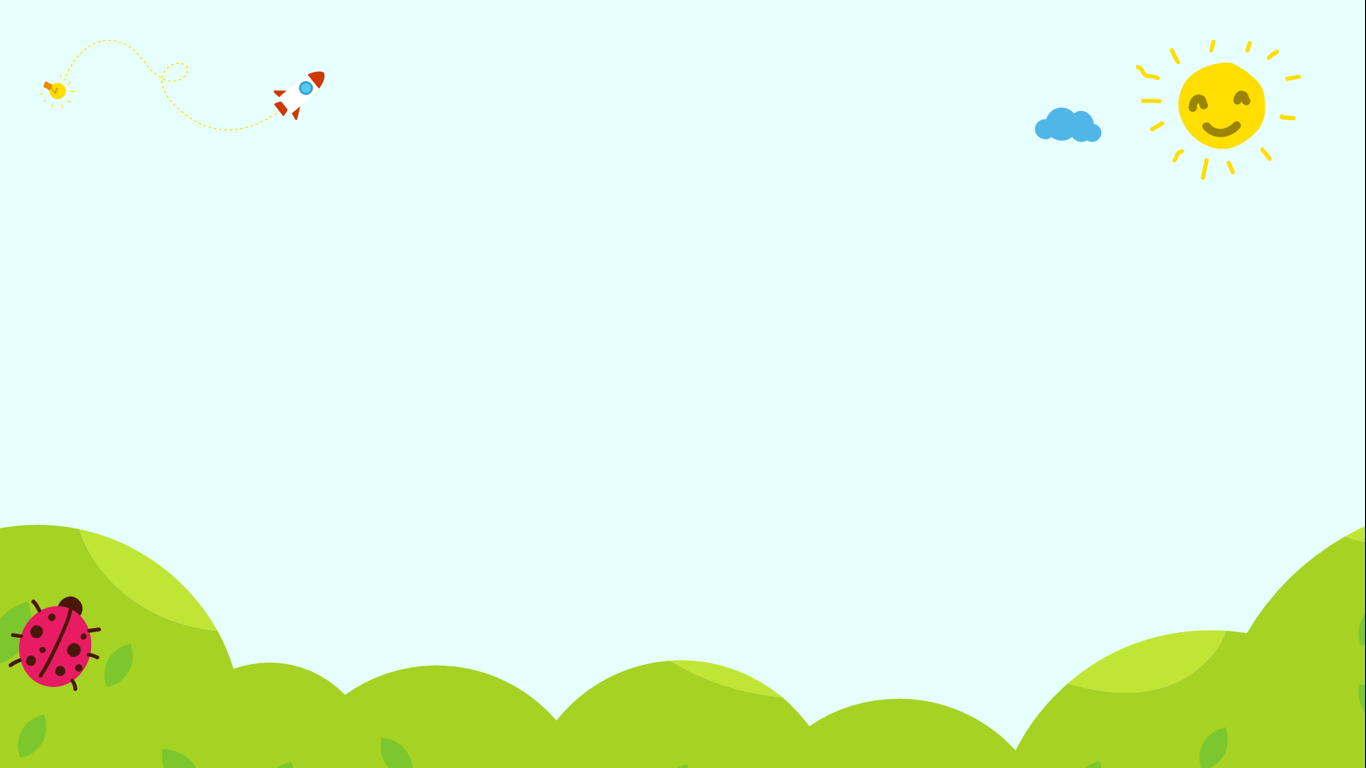 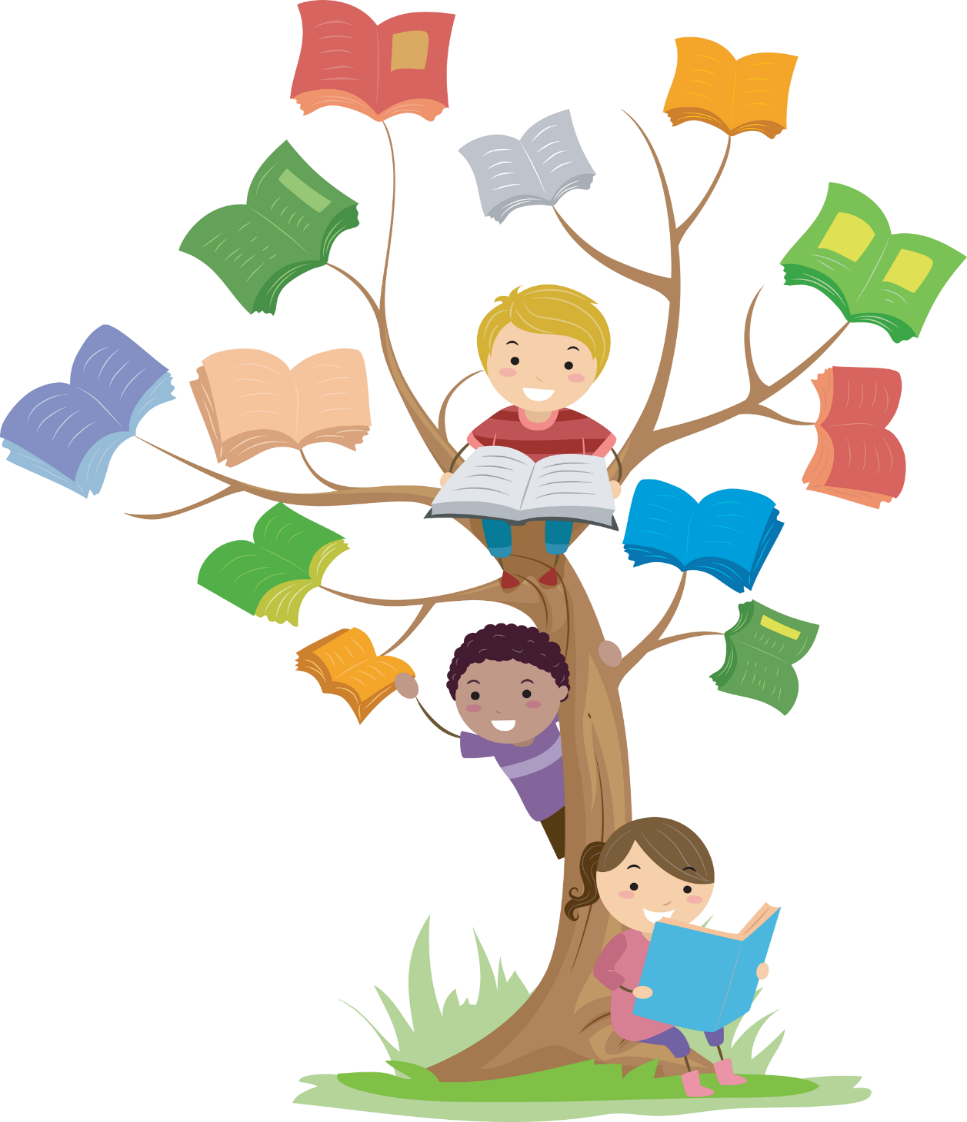 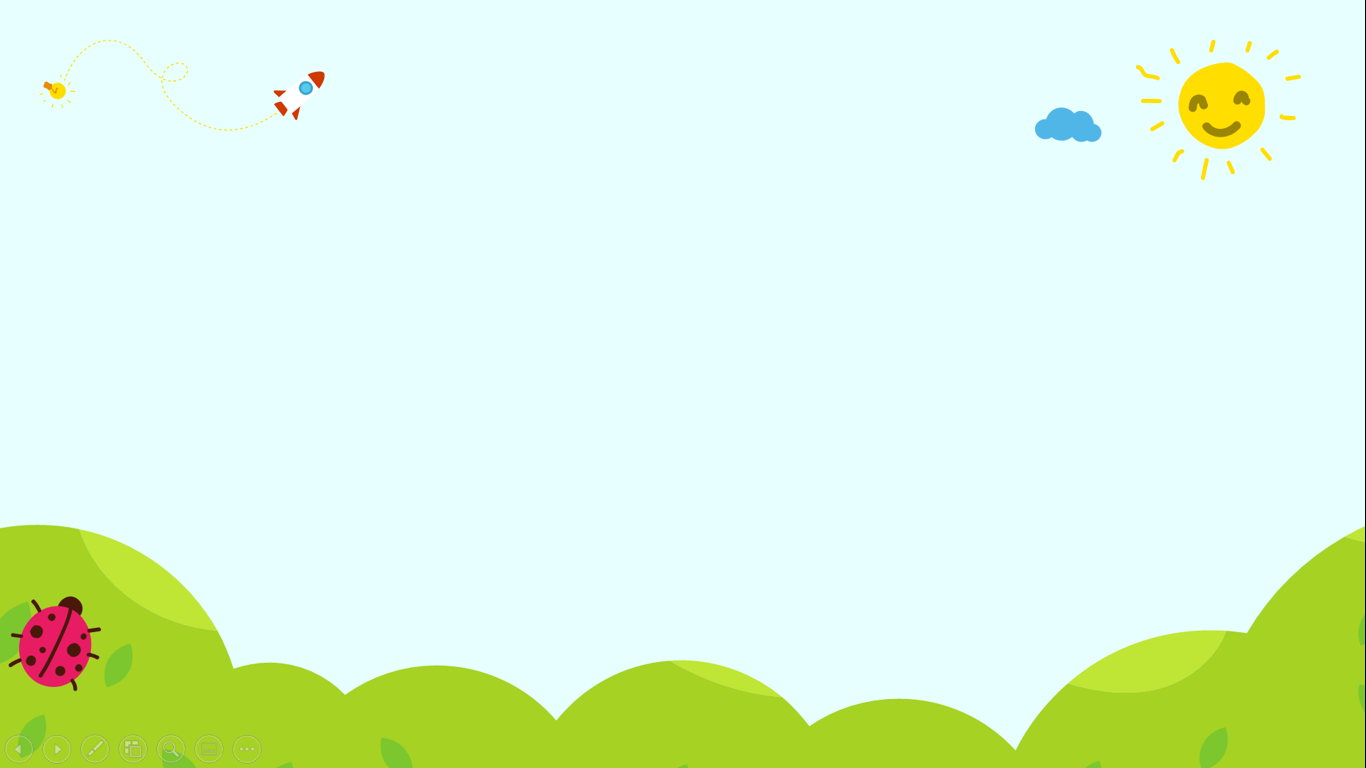 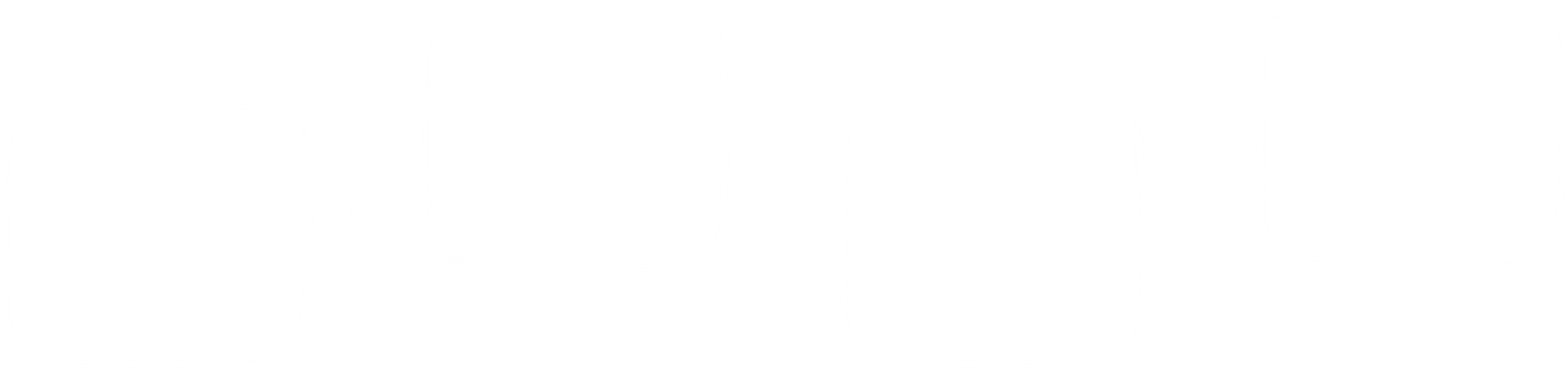 نواتج التعلم
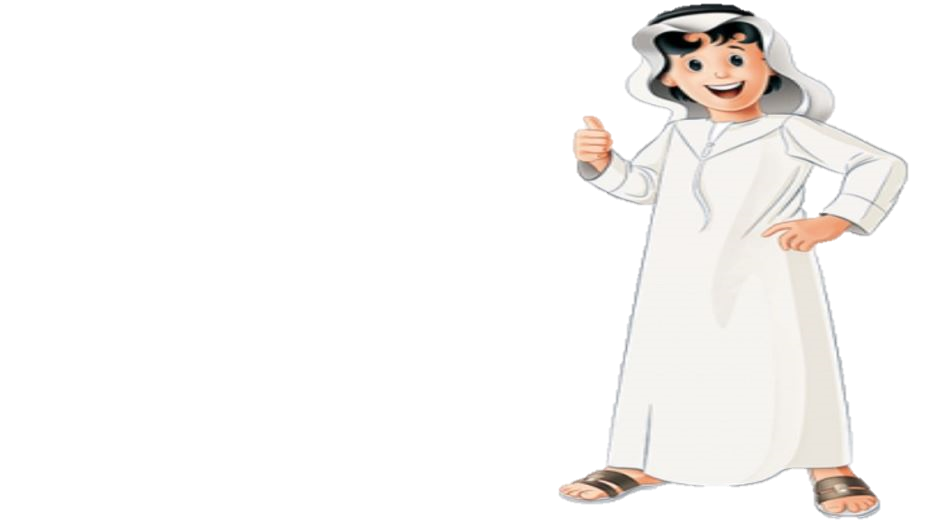 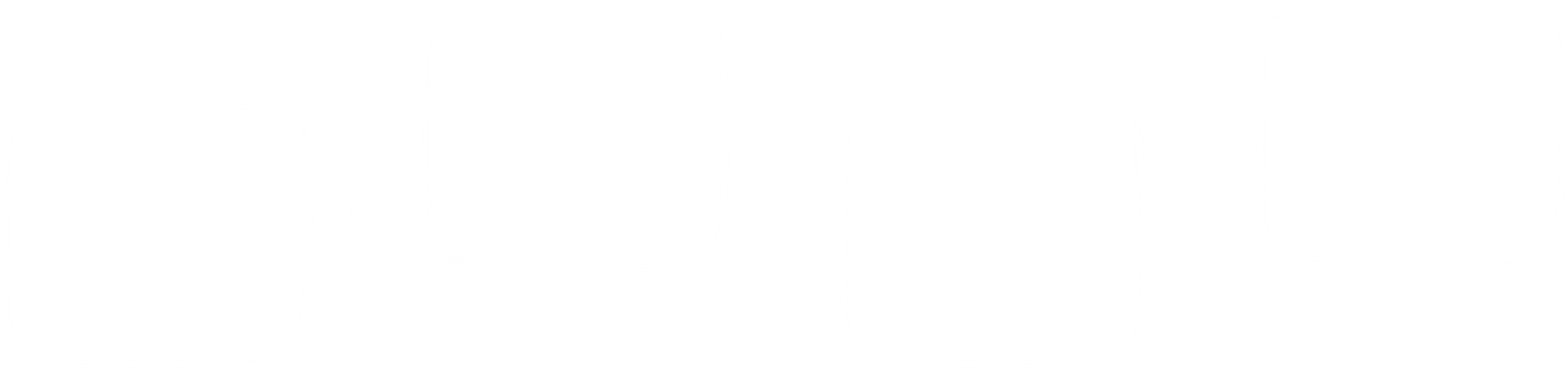 التعرف على الظواهر الطبيعية في بلادي – استنتاج معاني الكلمات  الجديدة
علينا الجد والاجتهاد لنكون فخر الوطن
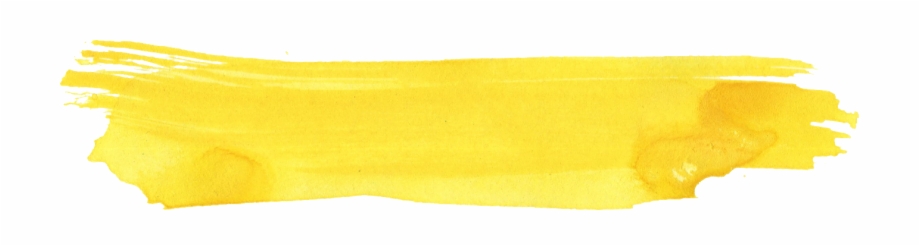 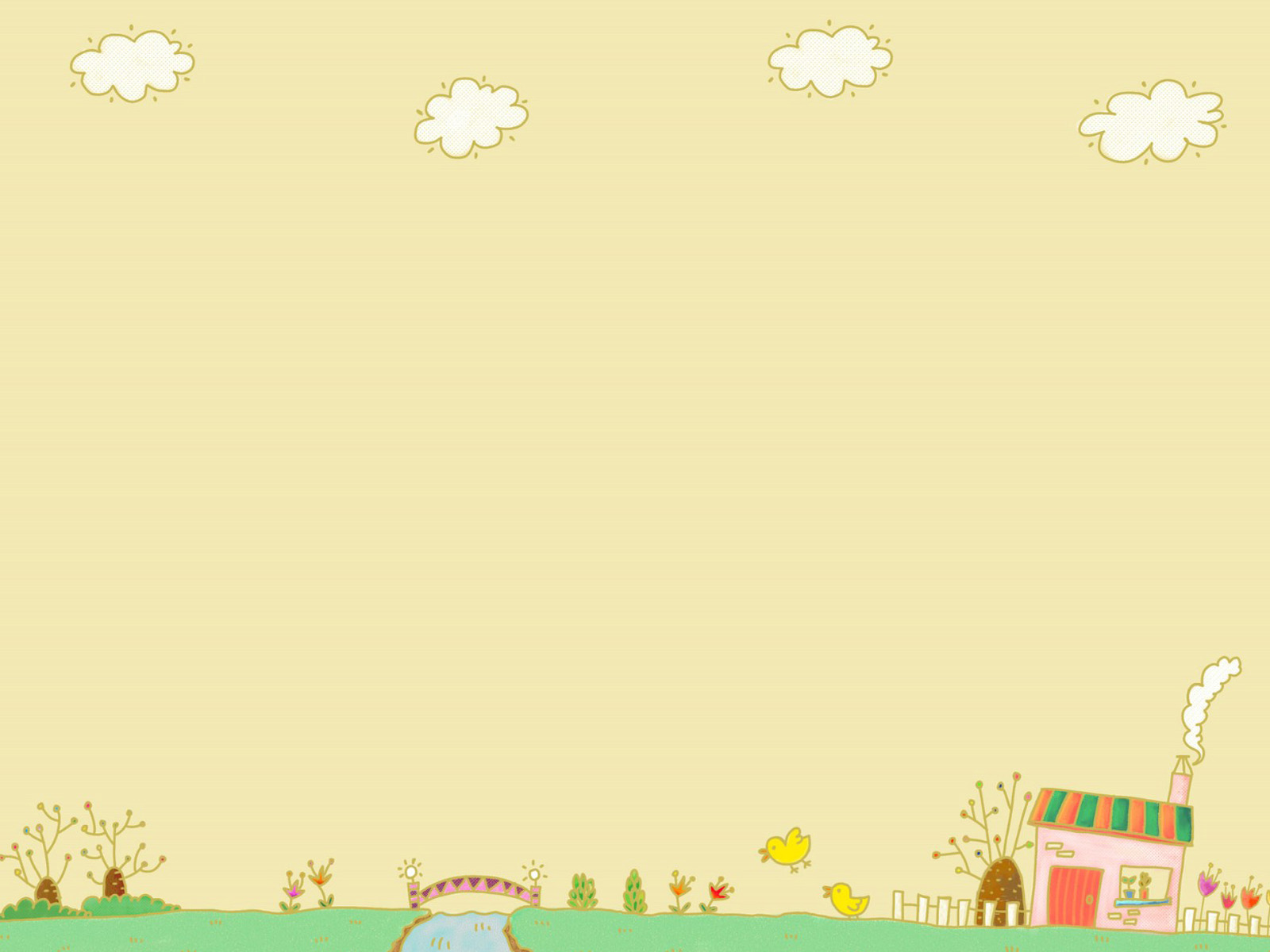 هيا يا أبطال نقرأ المفردات الجديدة للدرس
الْوَاحَة
الْخُورْ
الْوَادِي
الْجَزيرَة
مَحْمِيّة طَبِيعيَّةٌ
صِنَاعَاتٌ تَقْلِيدِيّة
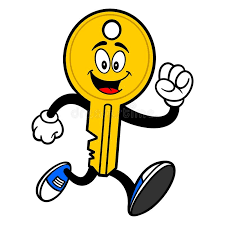 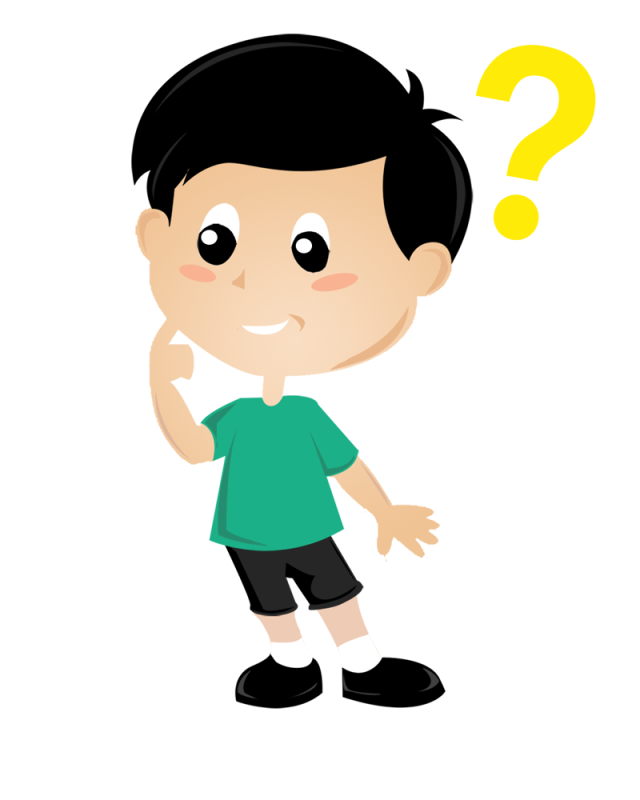 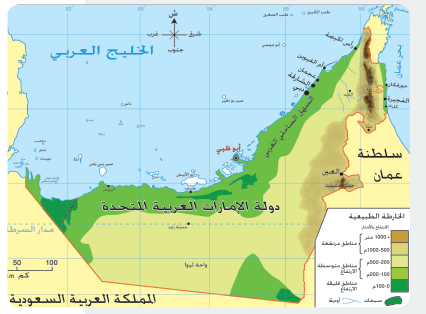 أصدقائي الأذكياء إذا حلّقنا فوق أراضي بلادي الغالية ماهي الألوان التي سنشاهدها من أعلى ؟
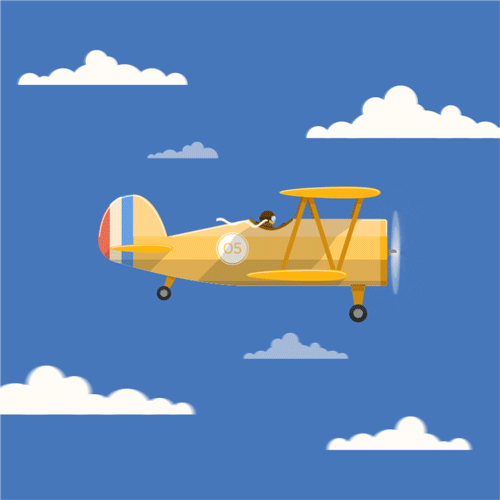 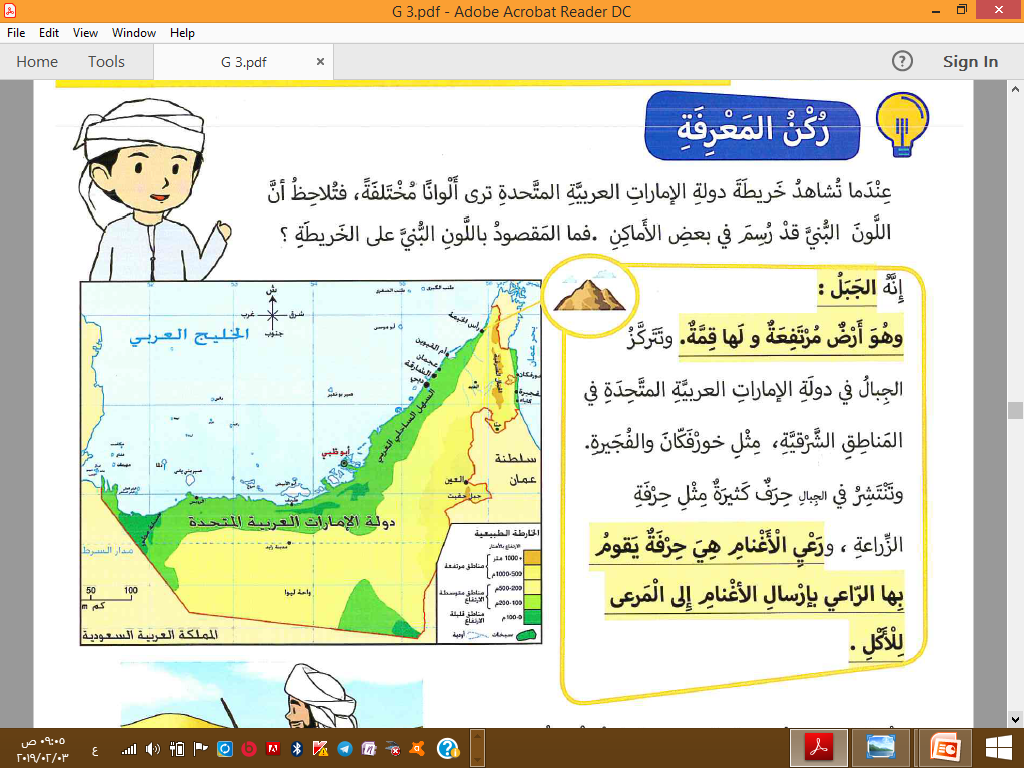 المياه
الجبال
السهول
الجزر
مهارة قراءة الخريطة
الصحراء
دلالات ألوان الخريطة
الواحة
أين يمارس صديقنا هواية التزحلق على الرمال ؟
أتحدث مع زملائي
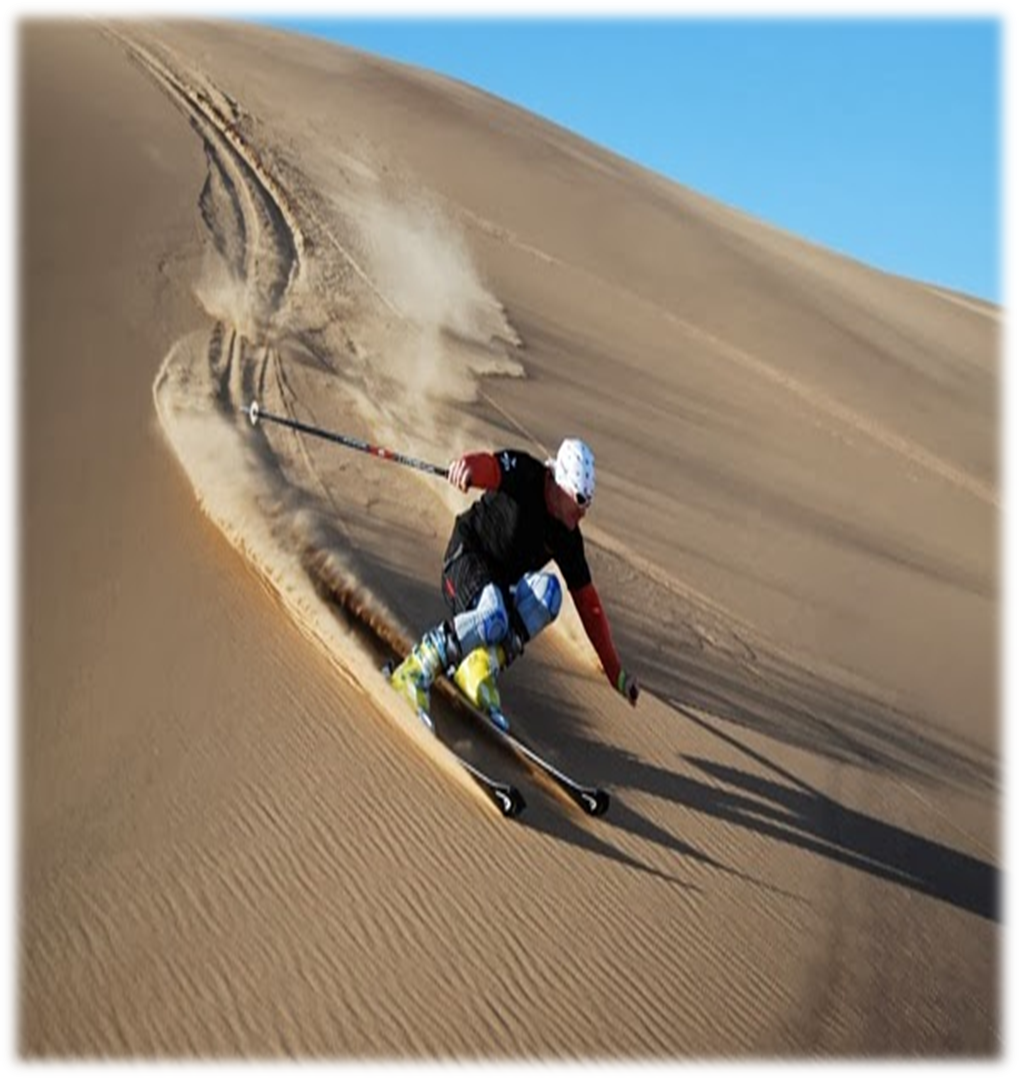 في 
الصحراء
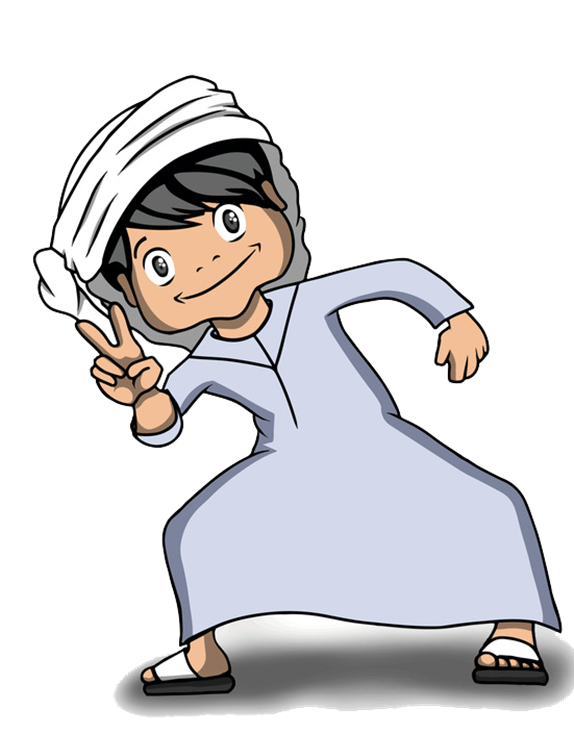 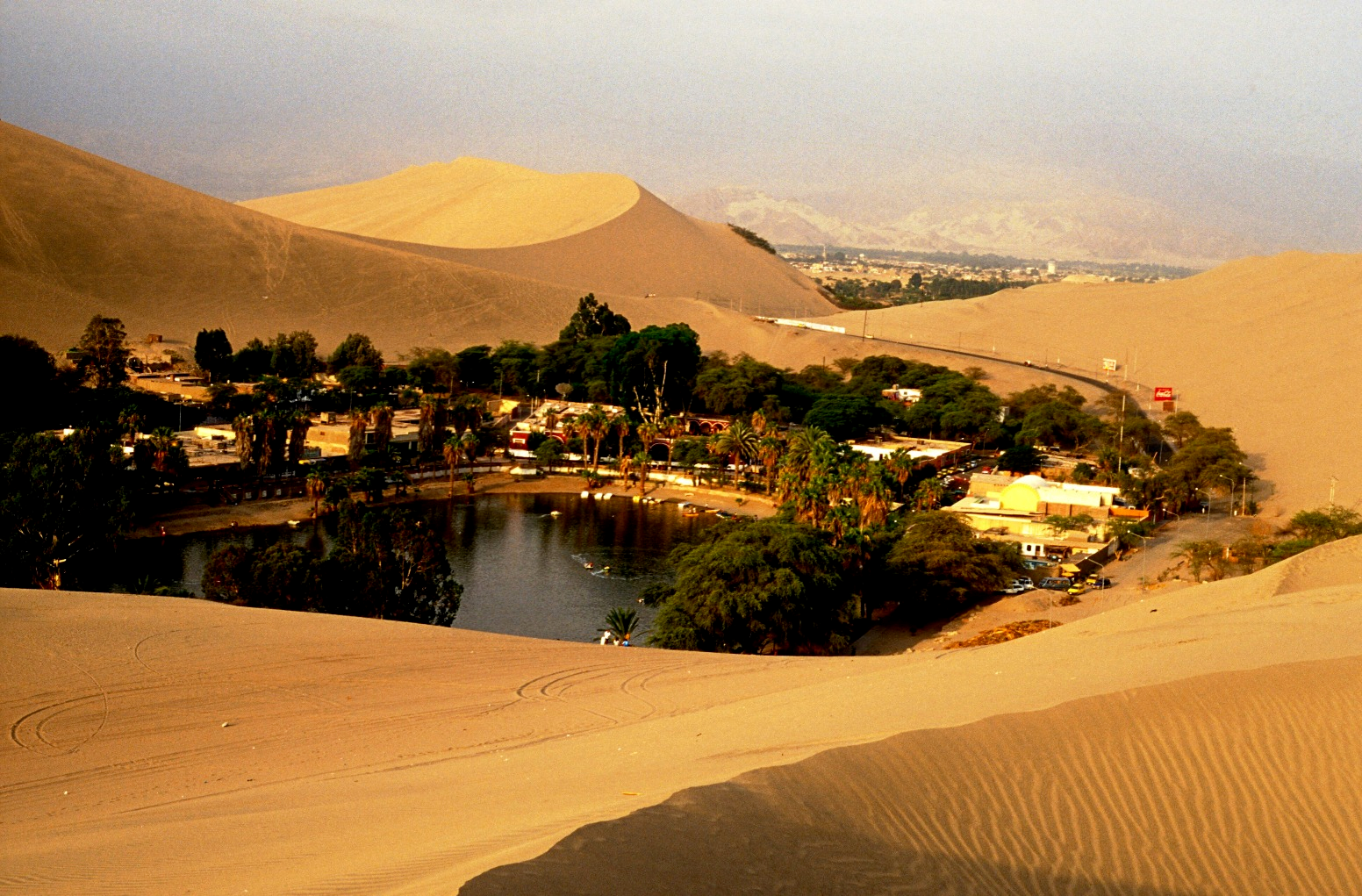 توجد يا أبطال في الصحراء أرض منخفضة تتوفر فيها المياه العذبة من باطن الأرض وتحيط بها الأشجار تسمى :
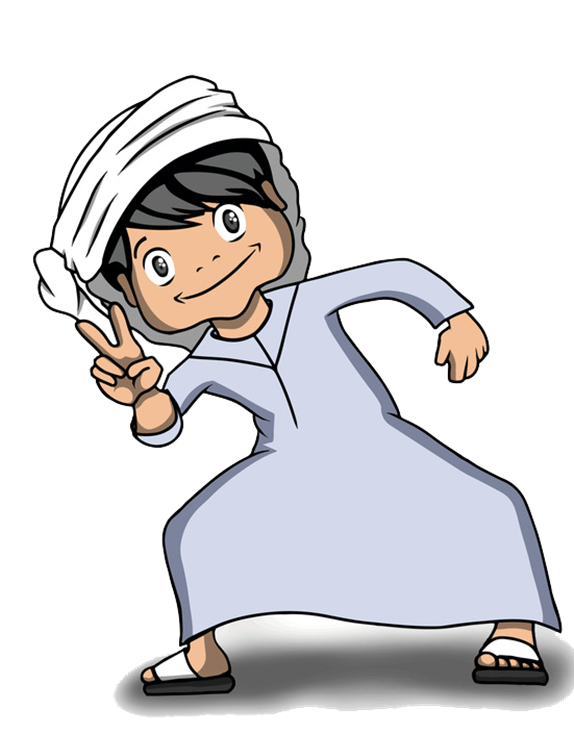 الواحة
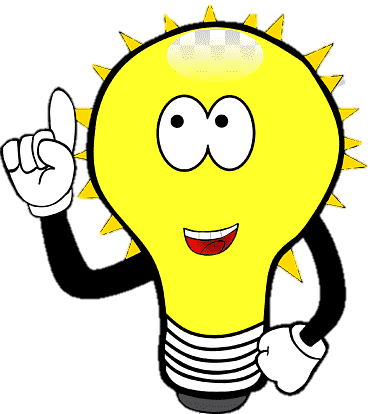 أتعلم
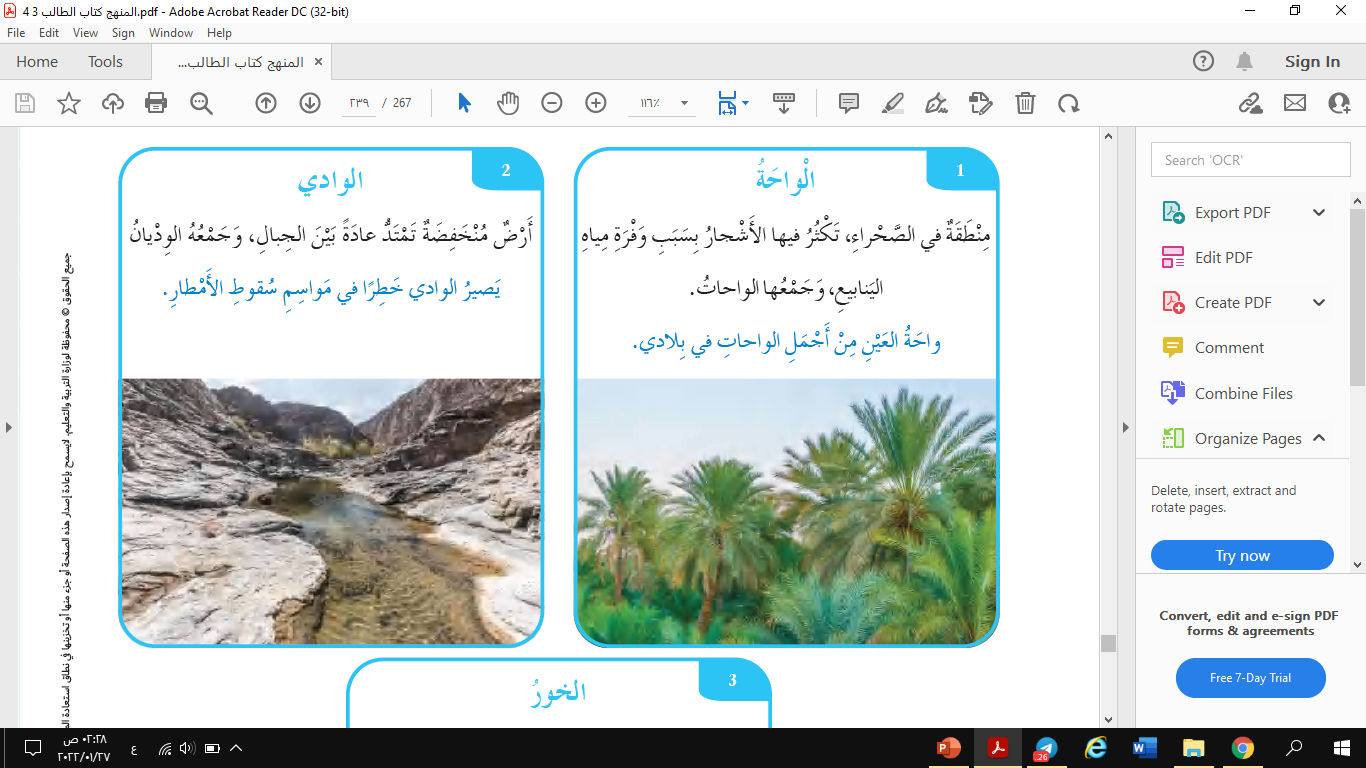 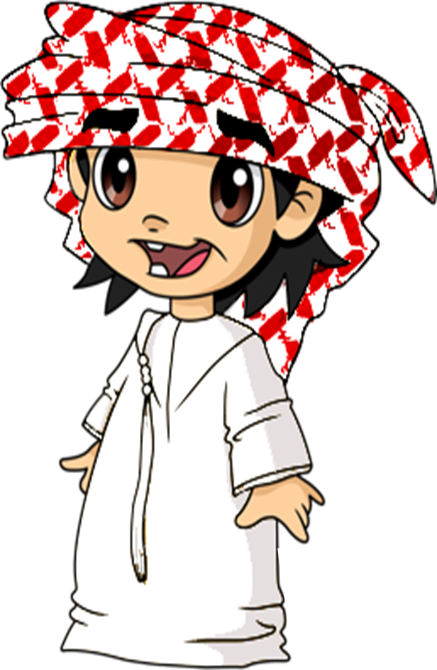 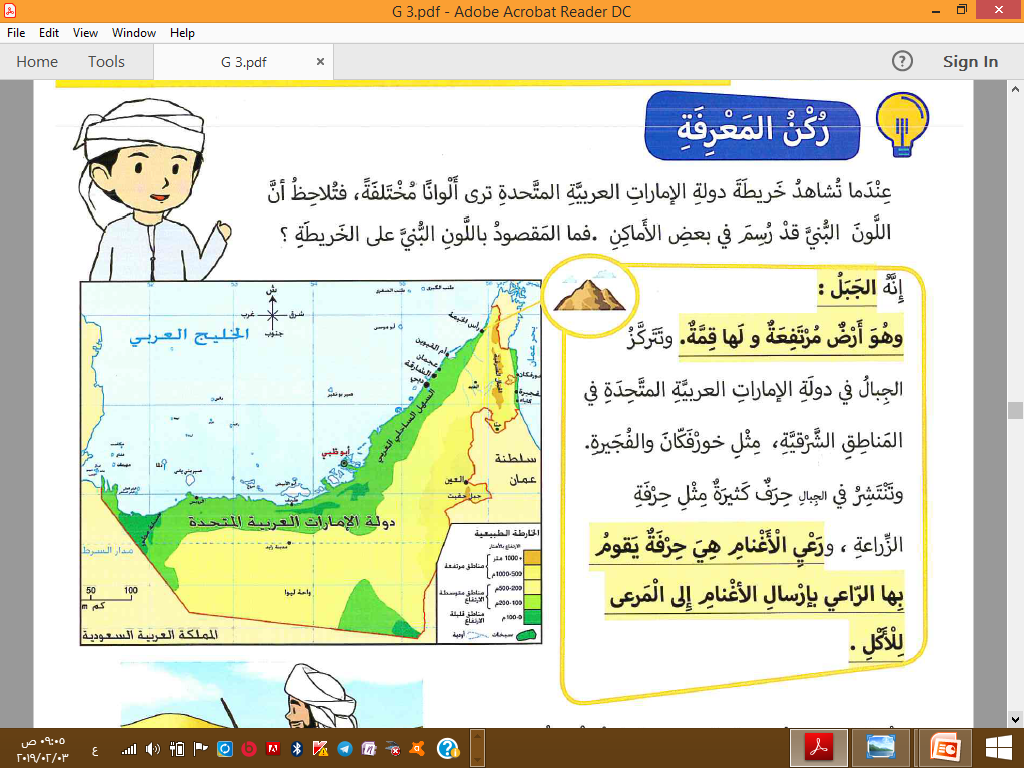 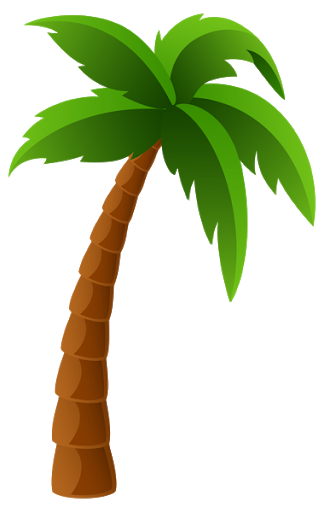 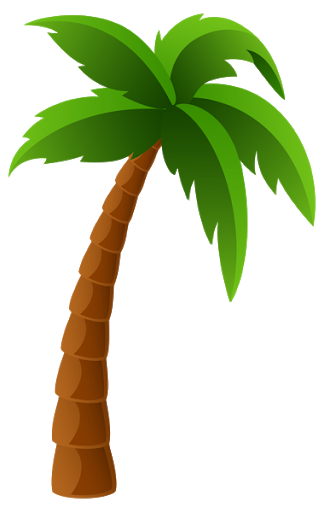 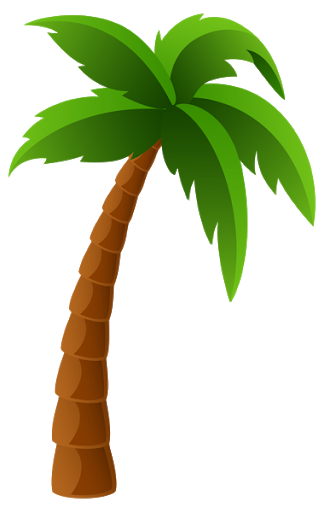 أتحدث مع زملائي
أين تعيش هذه الحيوانات يا بطل ؟
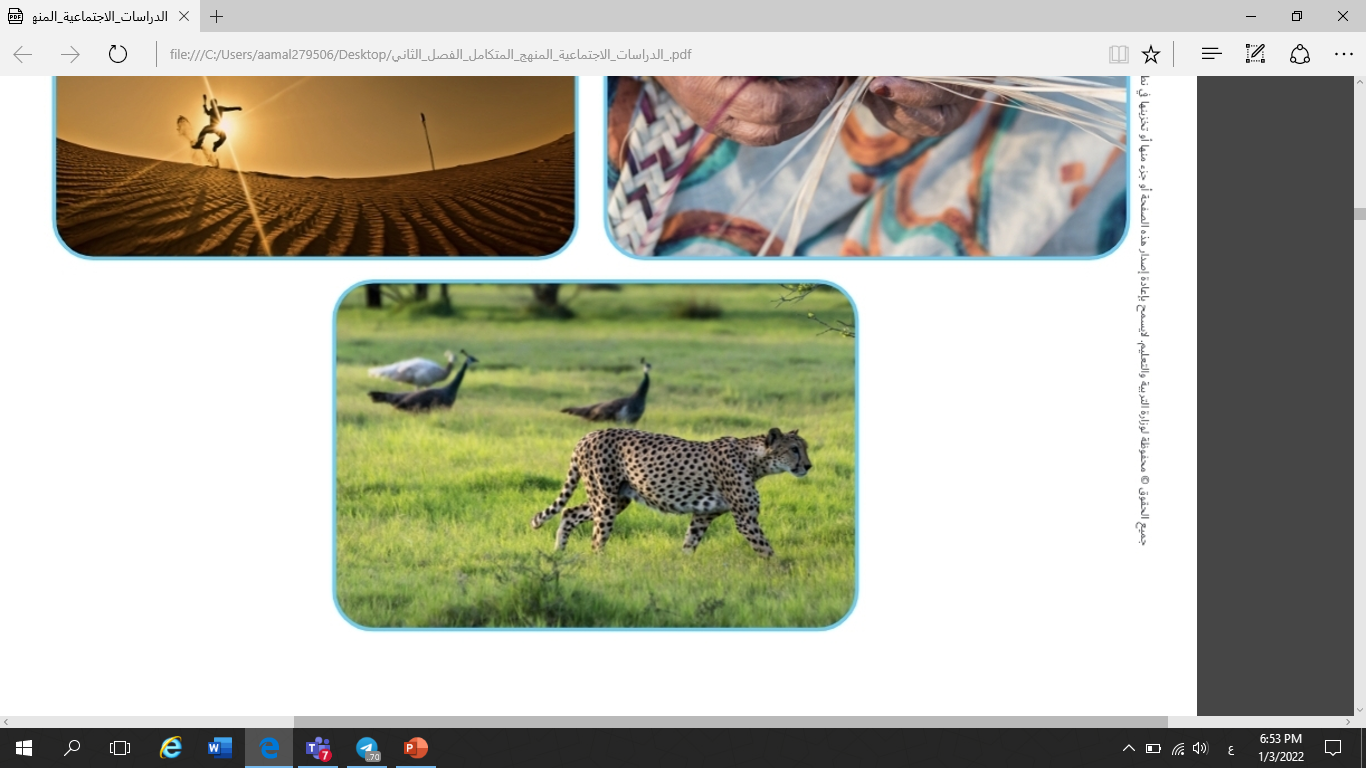 الغابة
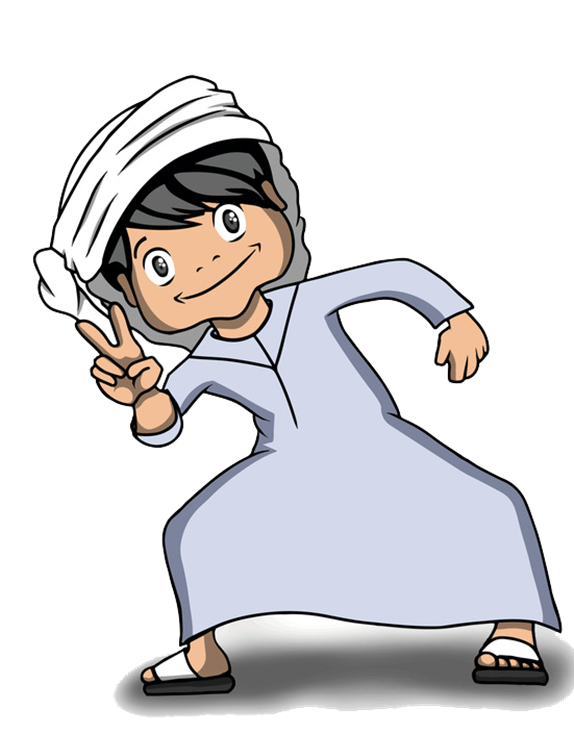 أتحدث مع زملائي
اذكر أسماء الحيوانات التي تعيش في بلادي
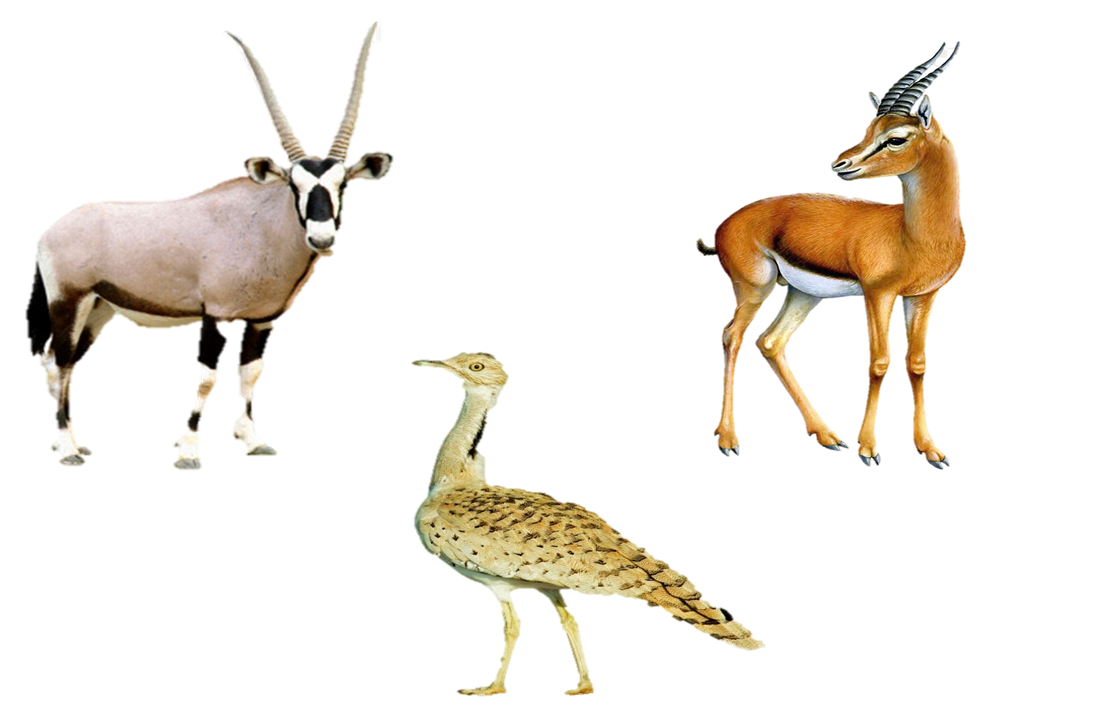 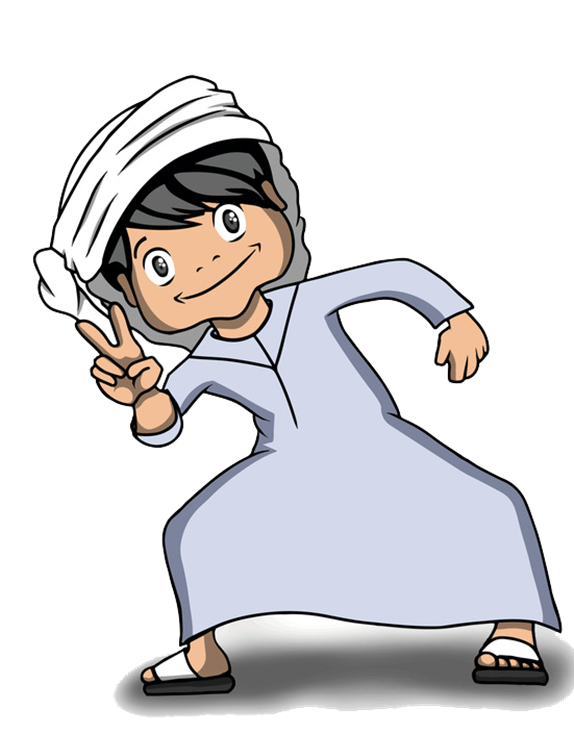 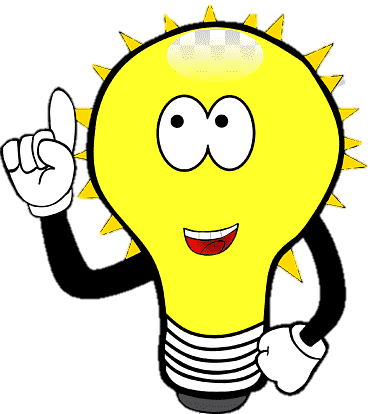 أتعلم
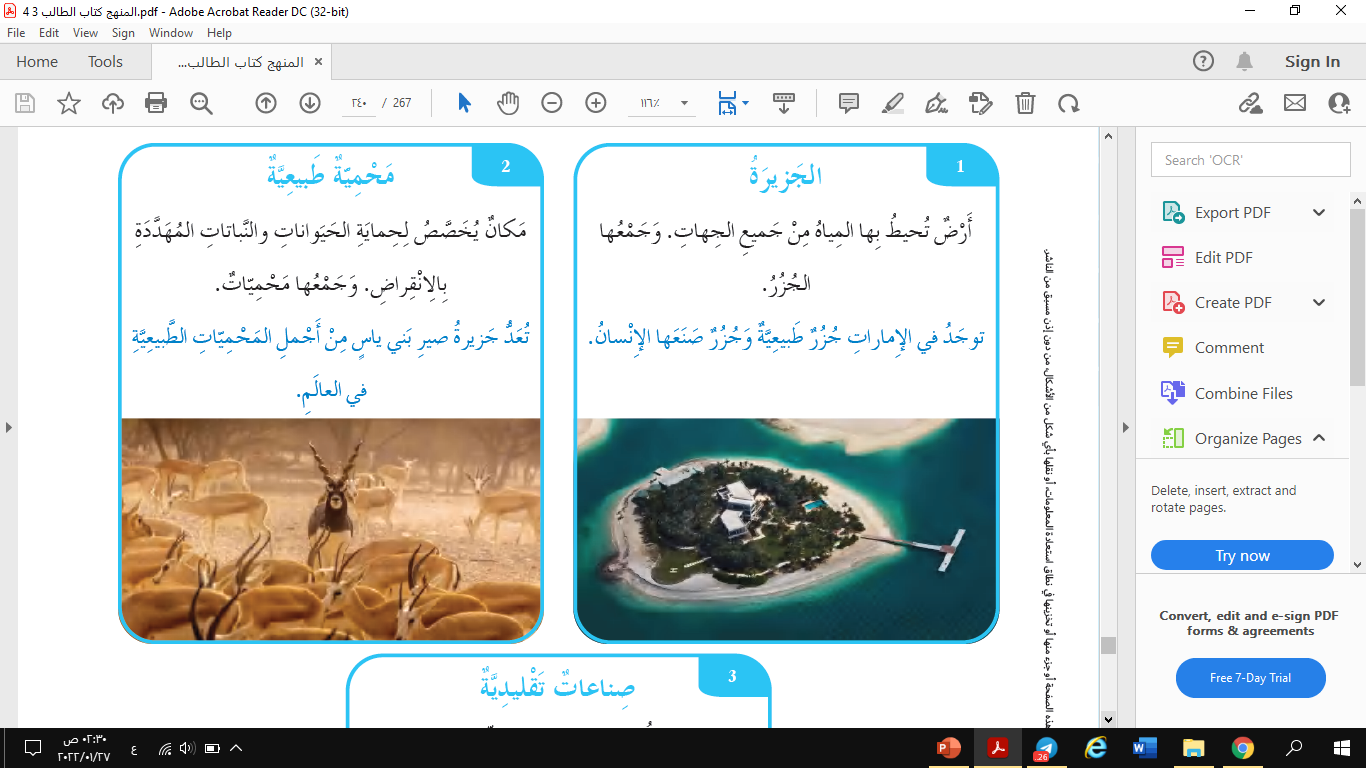 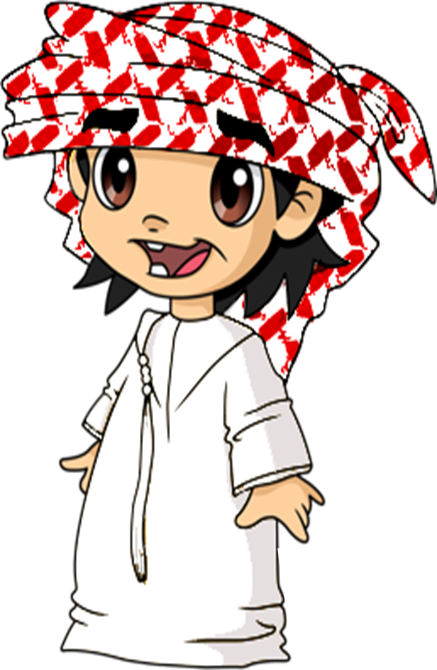 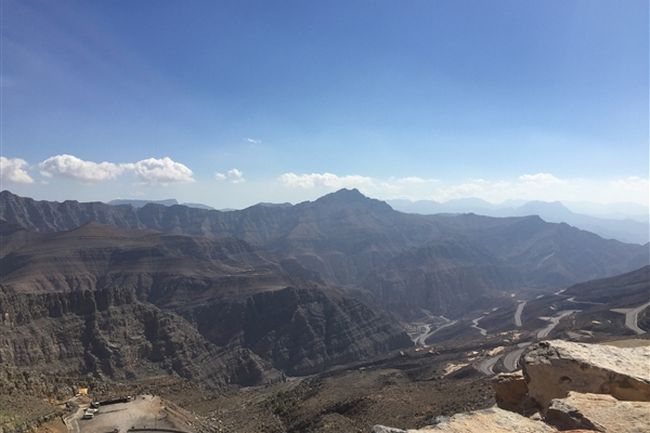 ما هو المظهر الطبيعي في الصورة يا بطل ؟
الجبال
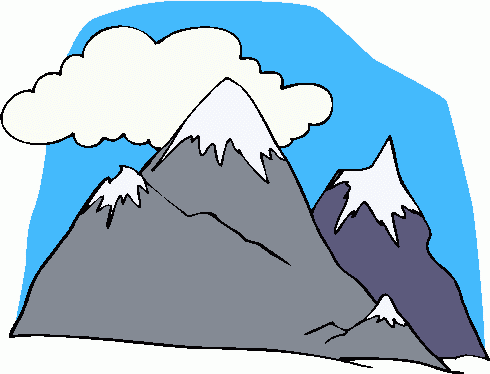 من يذكرني يا أبطال ما هو أعلى جبل في بلادي الحبيبة الإمارات ؟
جبل جيس 
في إمارة رأس الخيمة
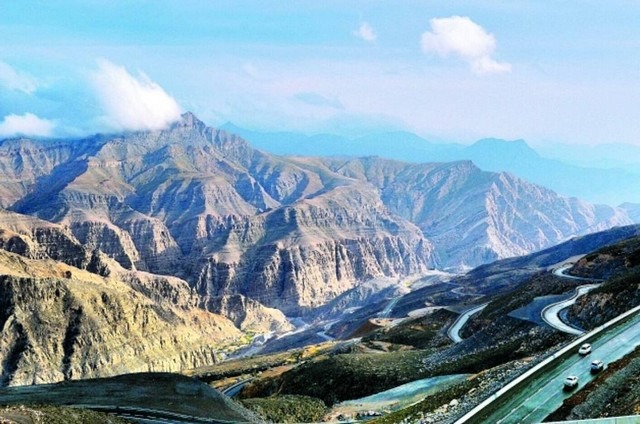 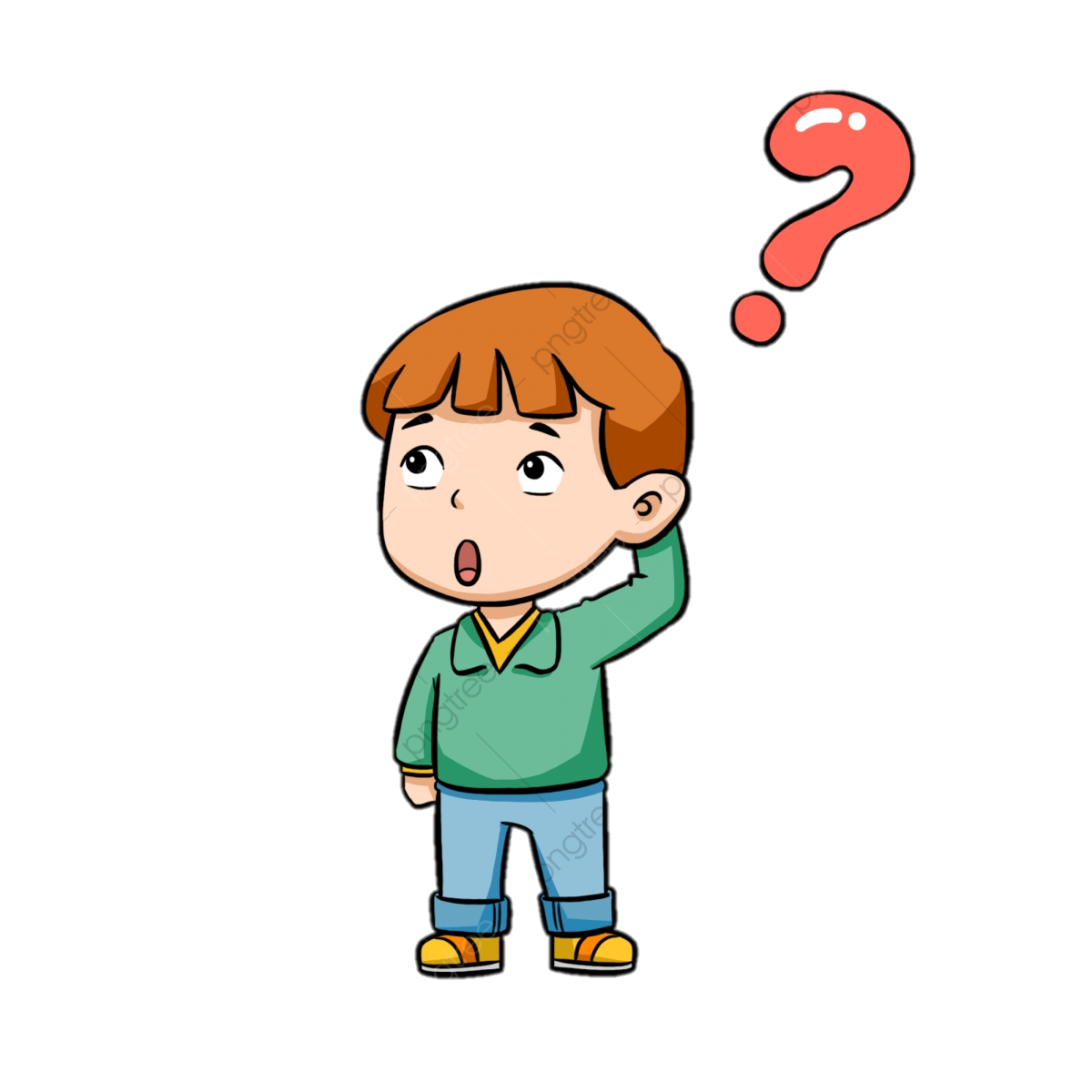 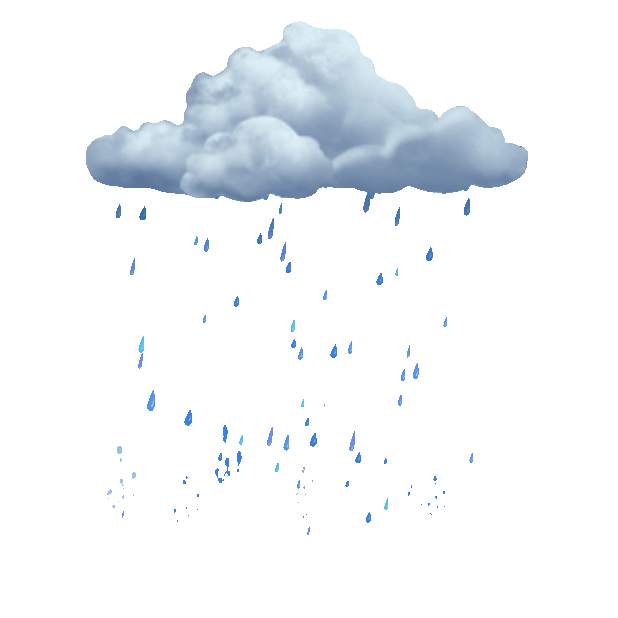 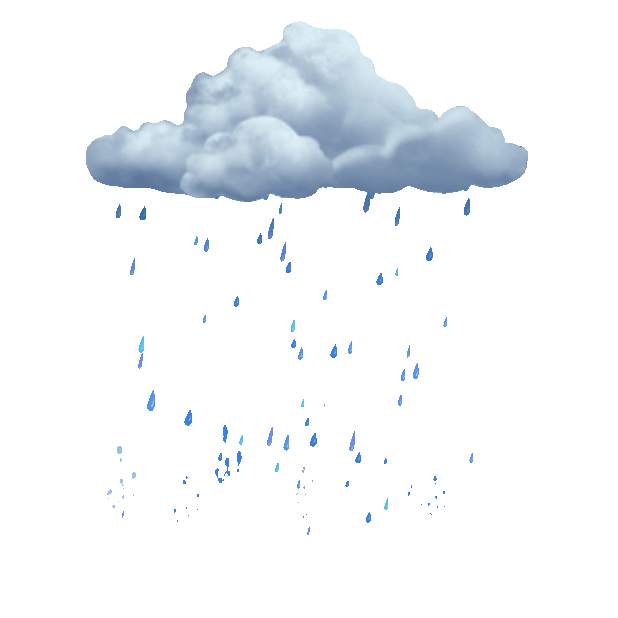 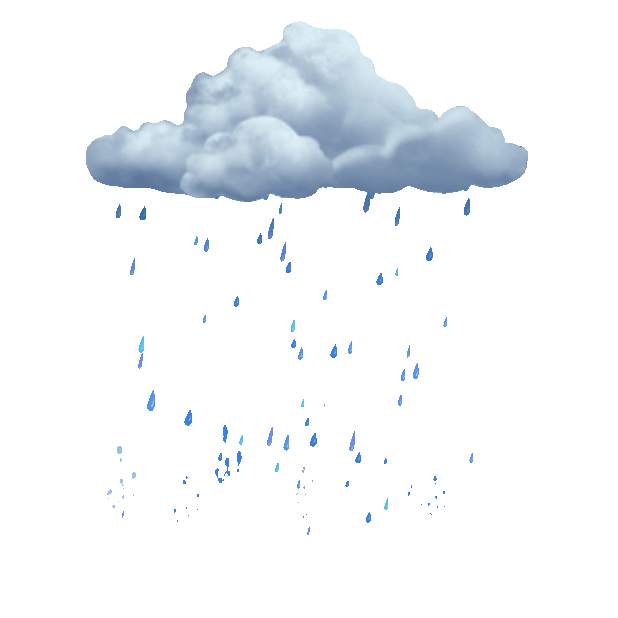 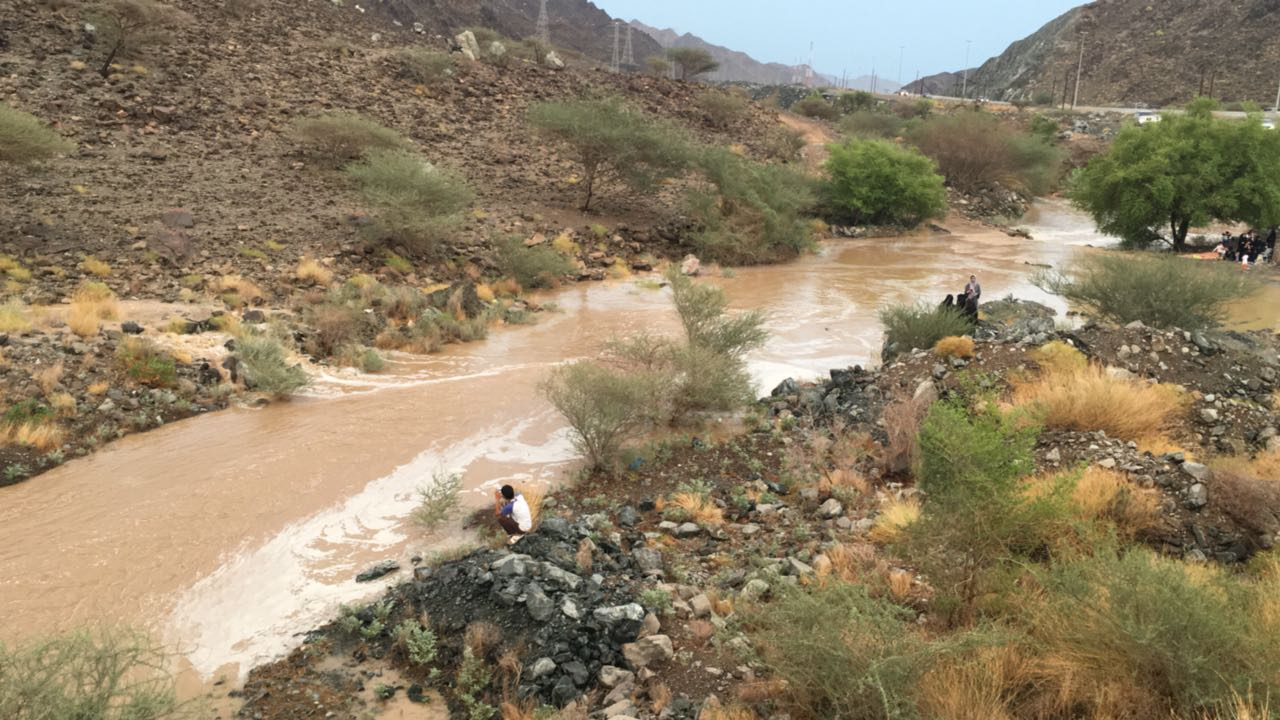 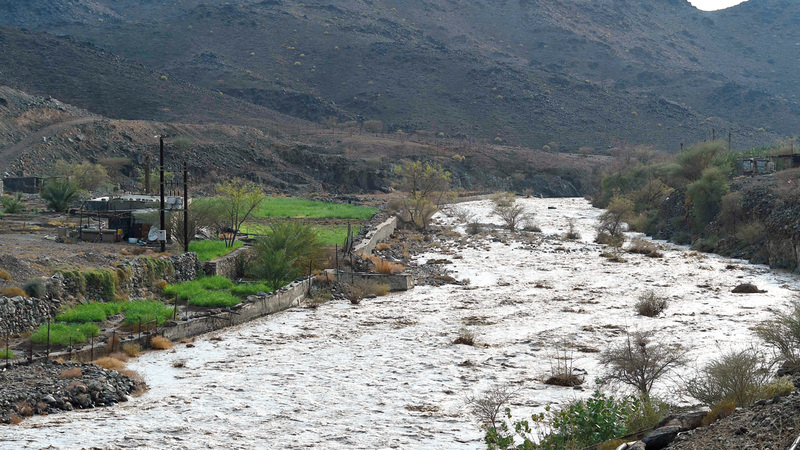 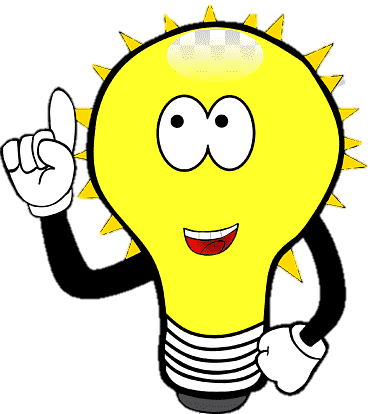 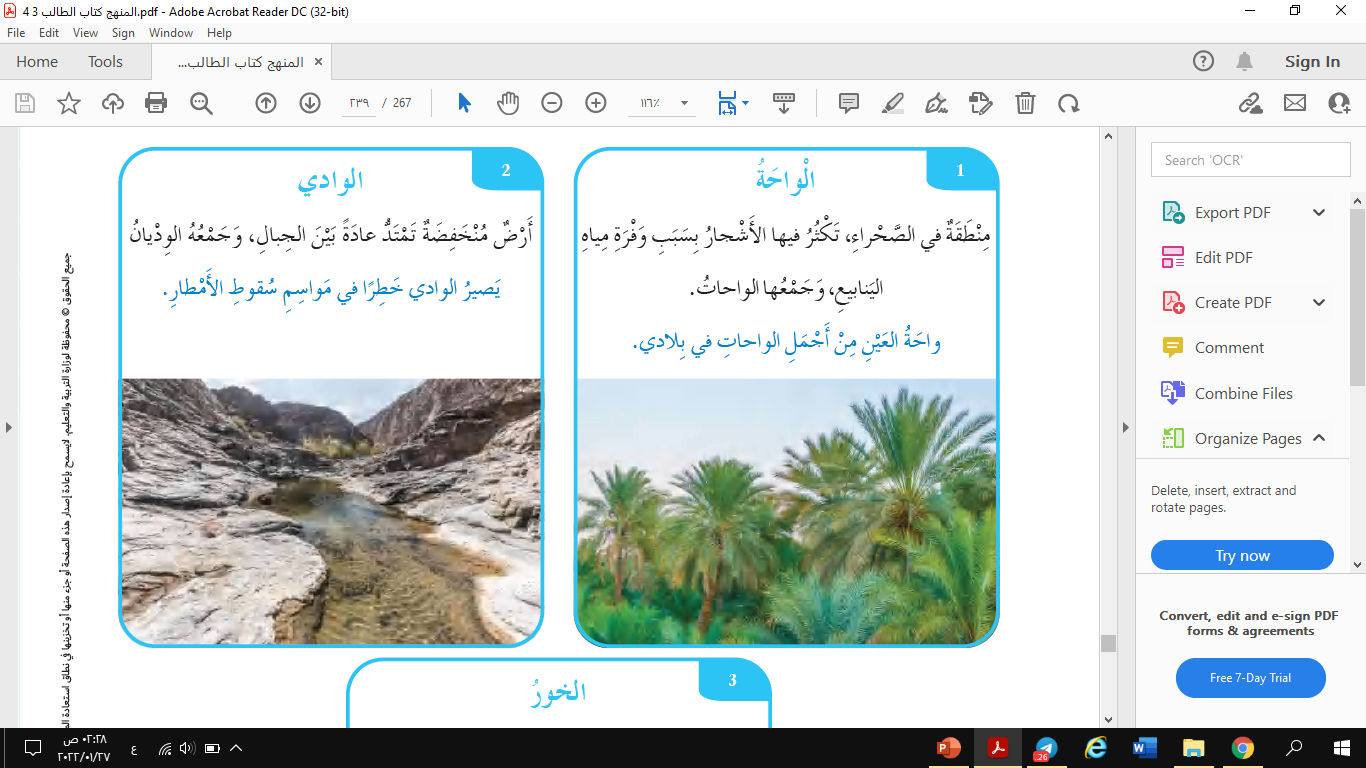 أتعلم
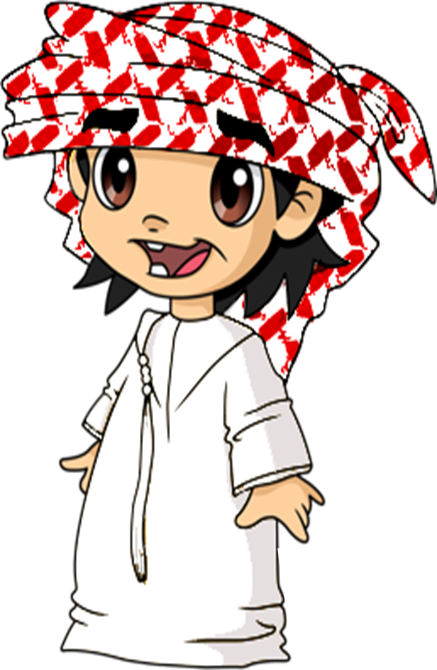 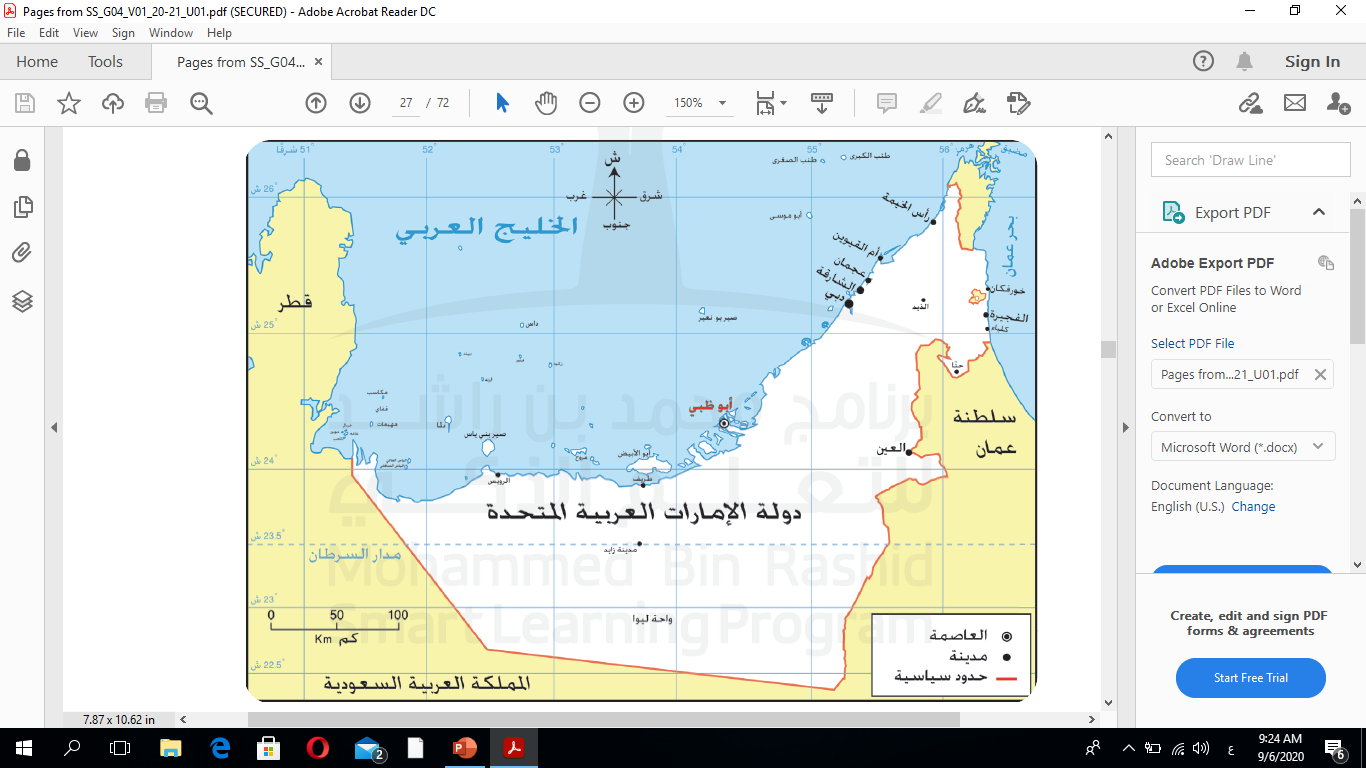 دعونا الآن يا أبطال نحلّق فوق مياه الخليج العربي لنستكشف المظاهر الطبيعية الموجودة فيه ،ياترى ماذا تسمى هذه الأرض اليابسة التي توجد في مياه الخليج العربي؟
الجزر
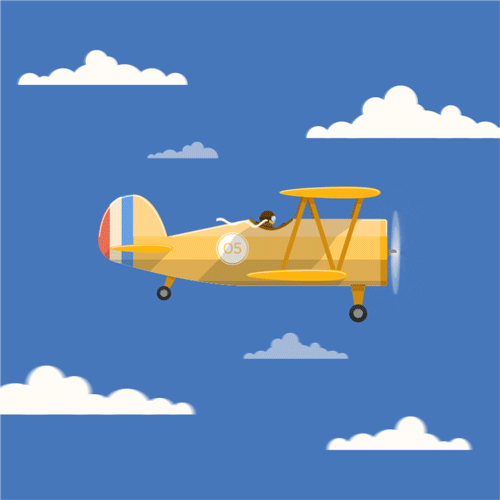 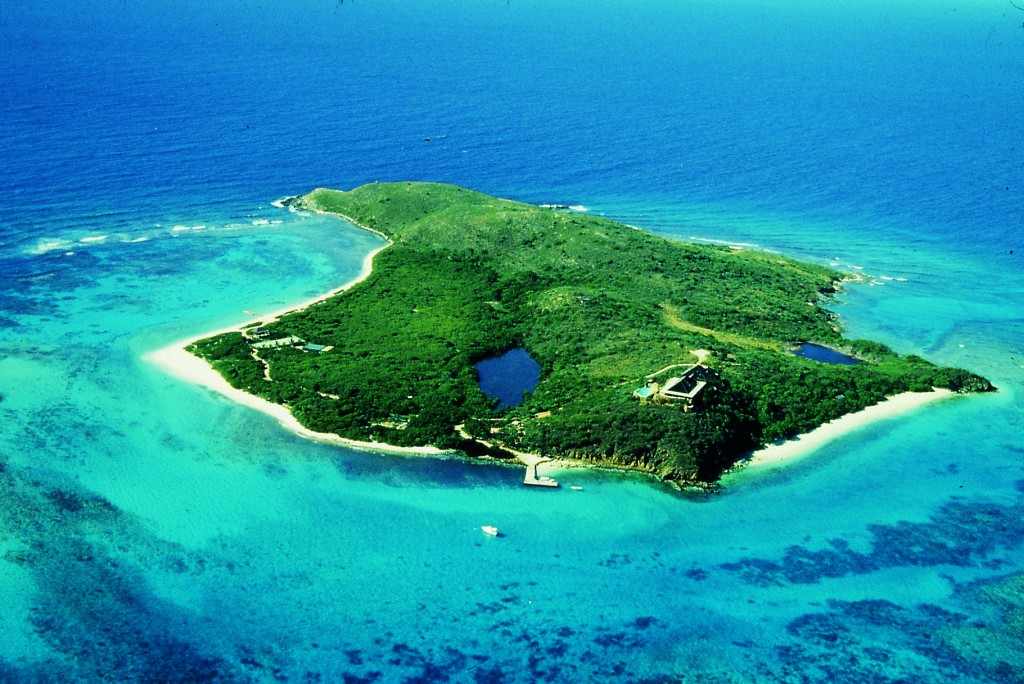 الجزيرة
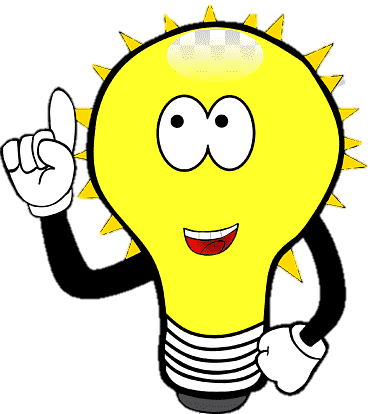 أتعلم
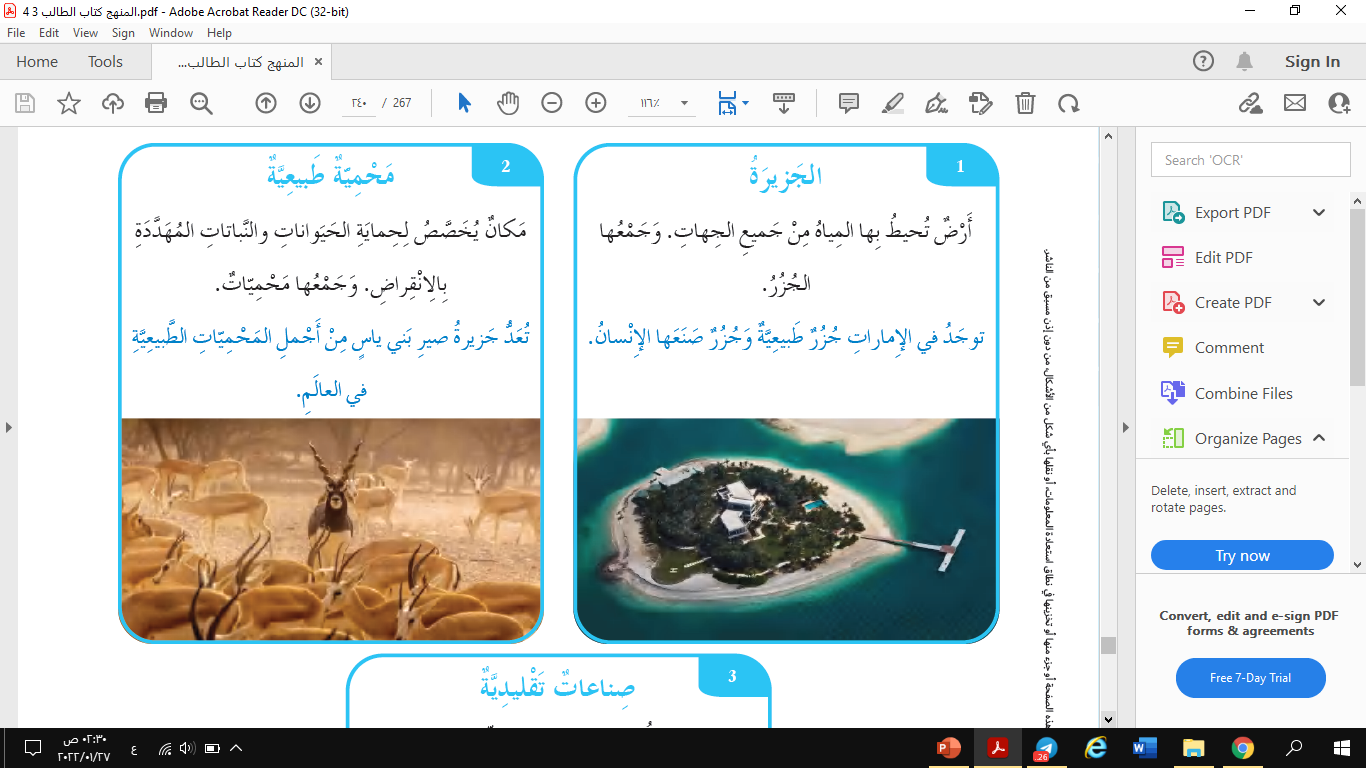 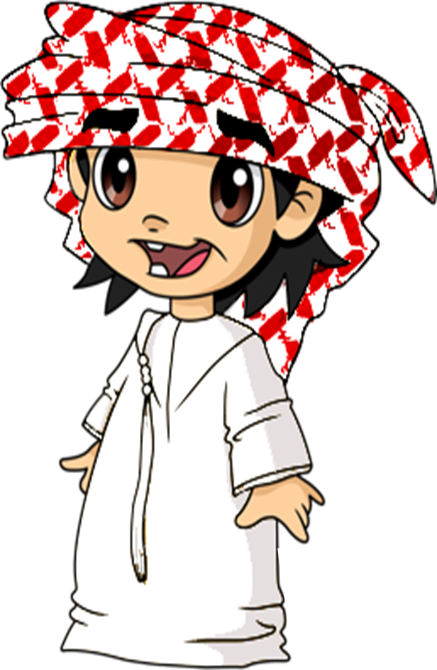 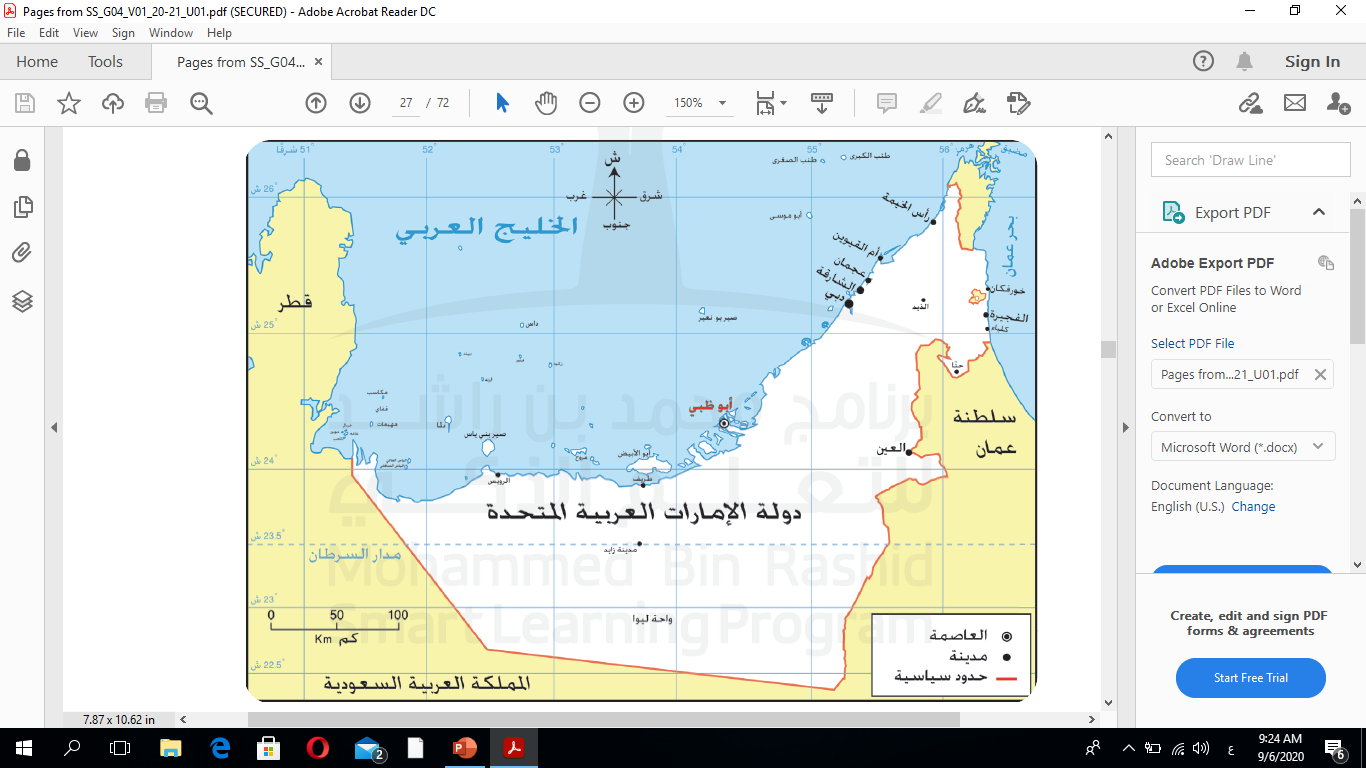 جزر طبيعية خلقها الله تعالى
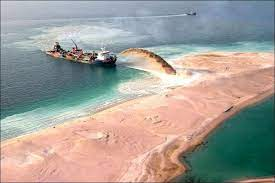 جزر صناعية بناها الإنسان
 مثل :جزيرة النخلة 
في إمارة دبي وجزيرة المرجان في إمارة رأس الخيمة
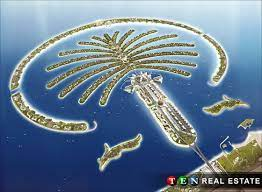 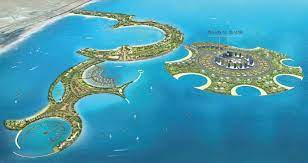 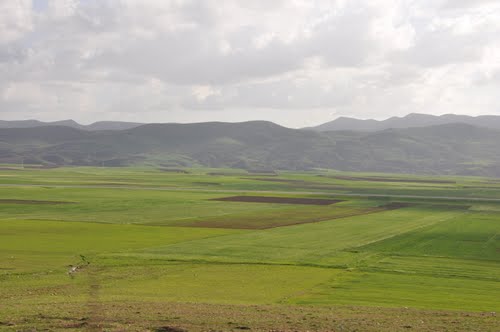 السهول
هي أرض منبسطة قليلة الارتفاع 
ولونها أخضر على الخريطة ؟
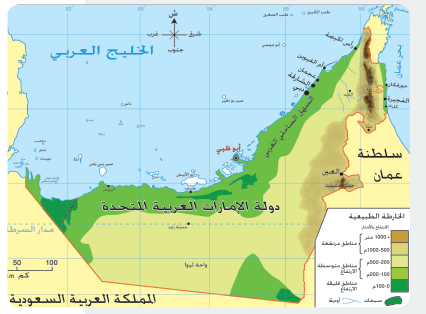 تسمى السهول القريبة
من البحر السهول الساحلية
يرتبط بالسهول الساحلية العديد من الظواهر الطبيعية مثل :الخور
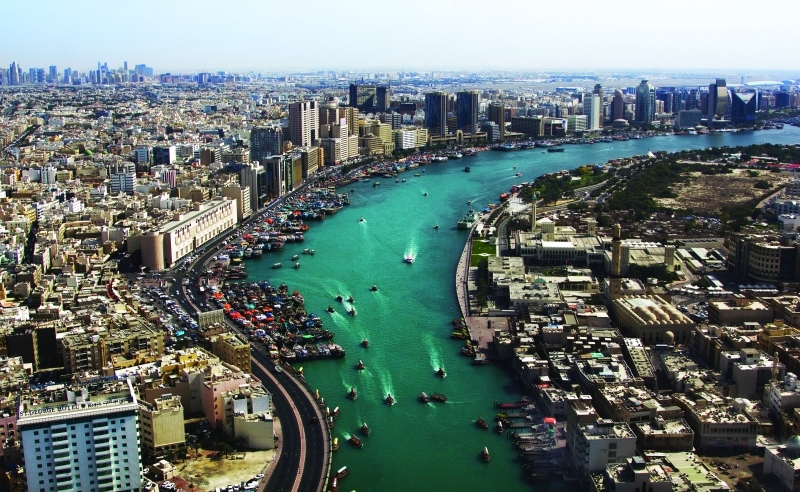 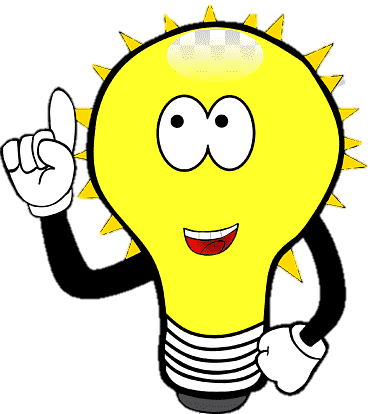 أتعلم
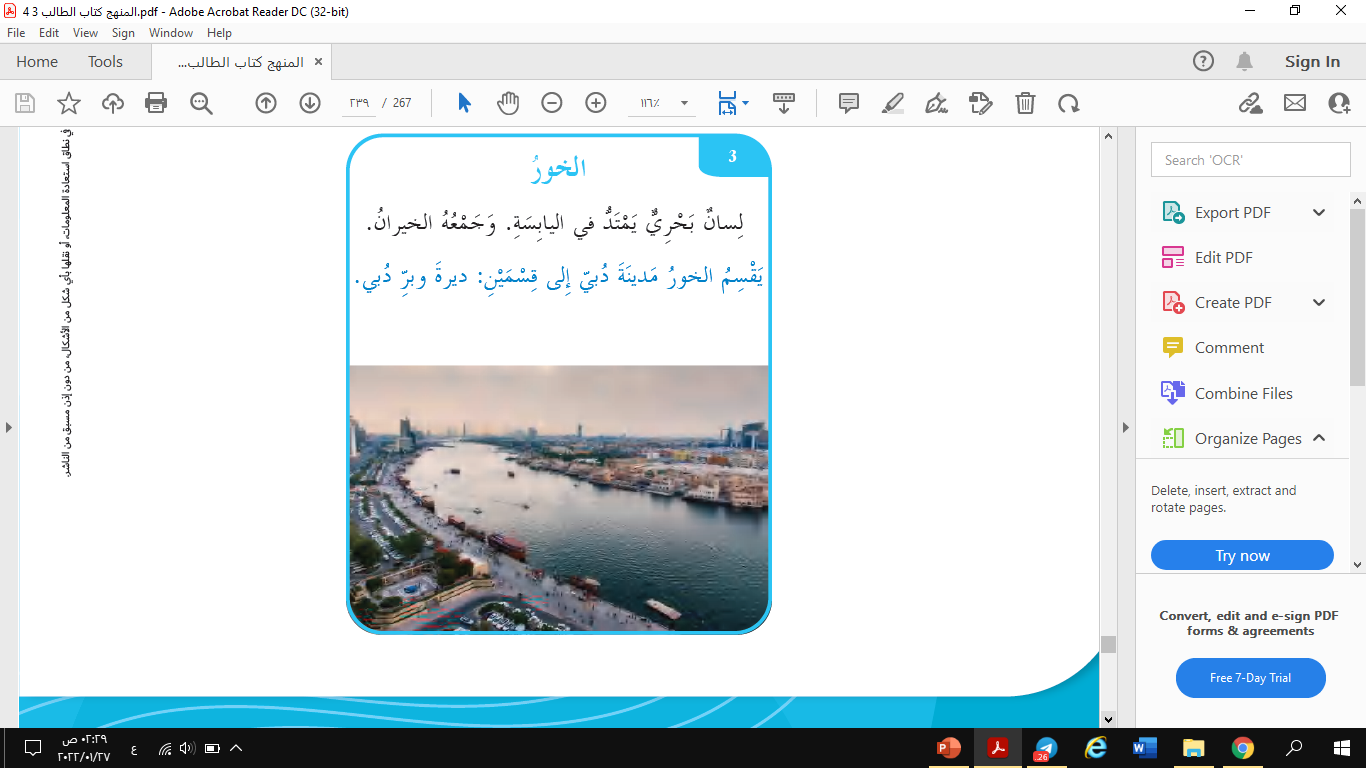 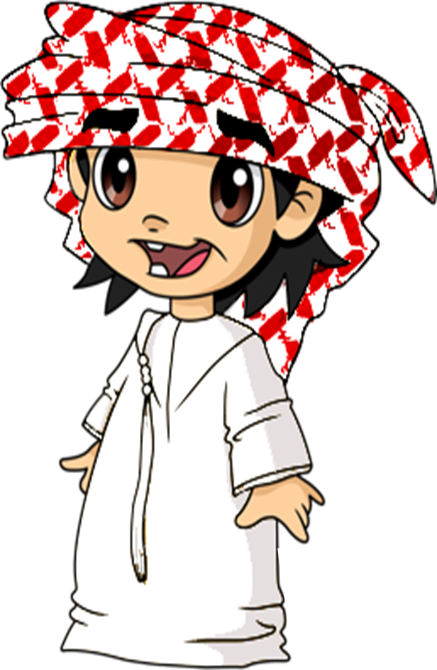 أتحدث مع زملائي
صناعة الخوص من الصناعات التقليدية
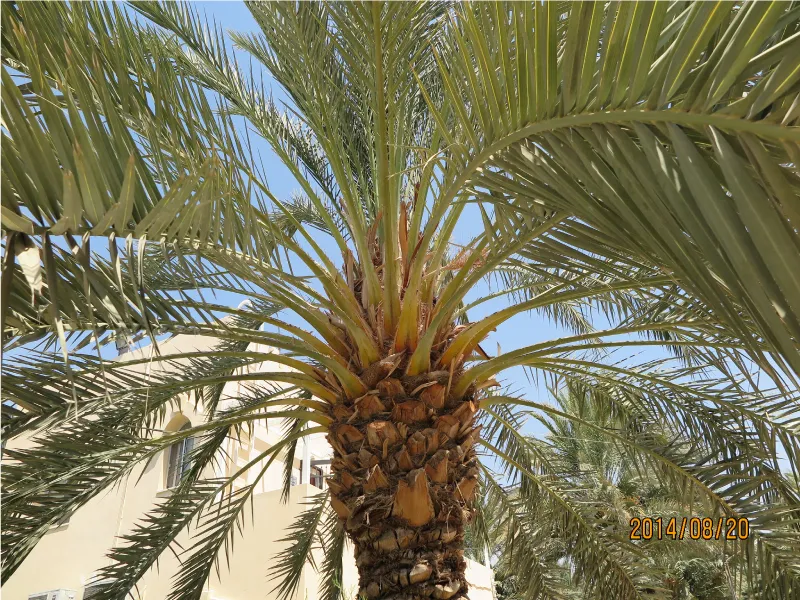 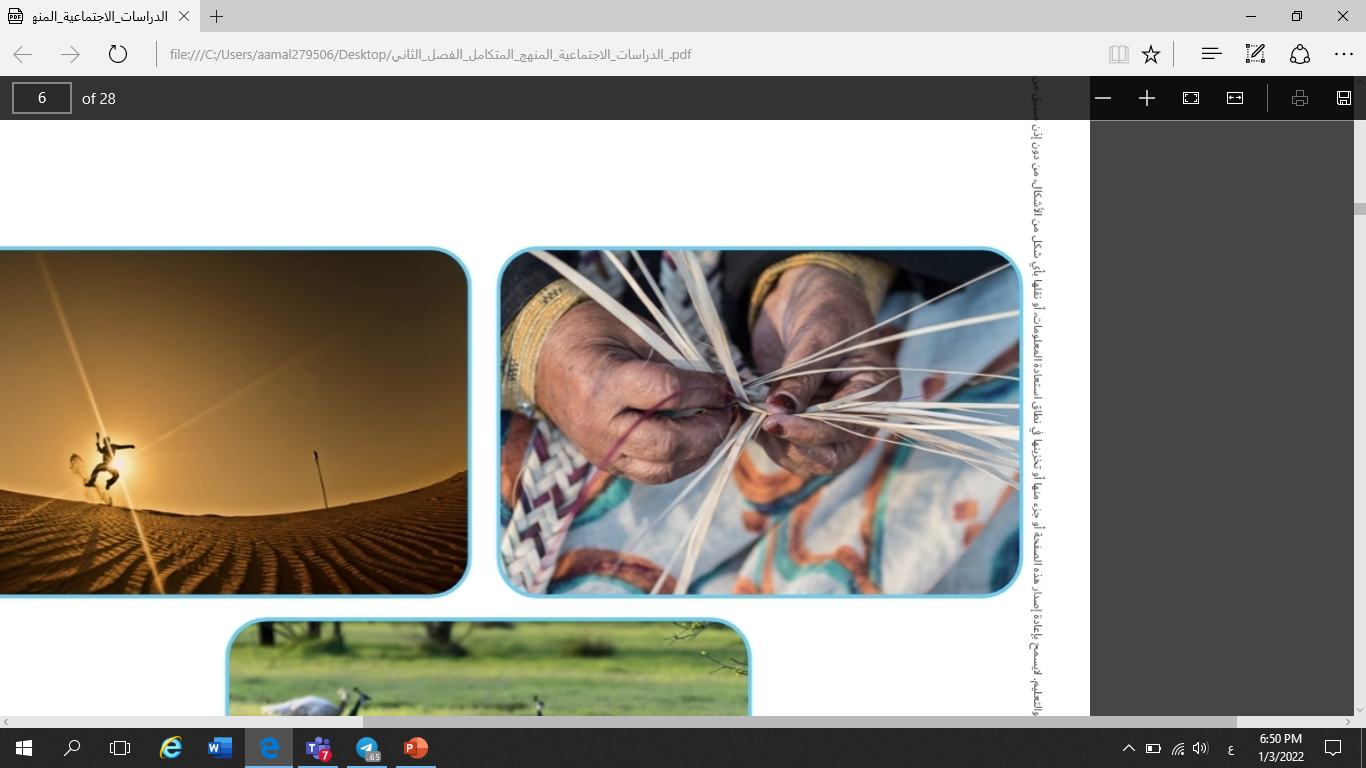 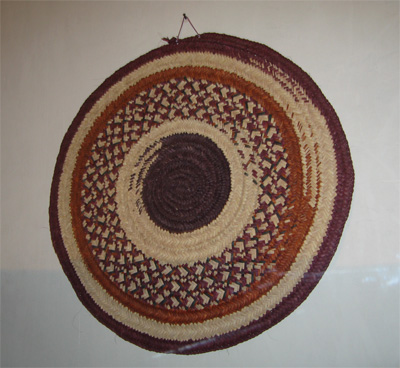 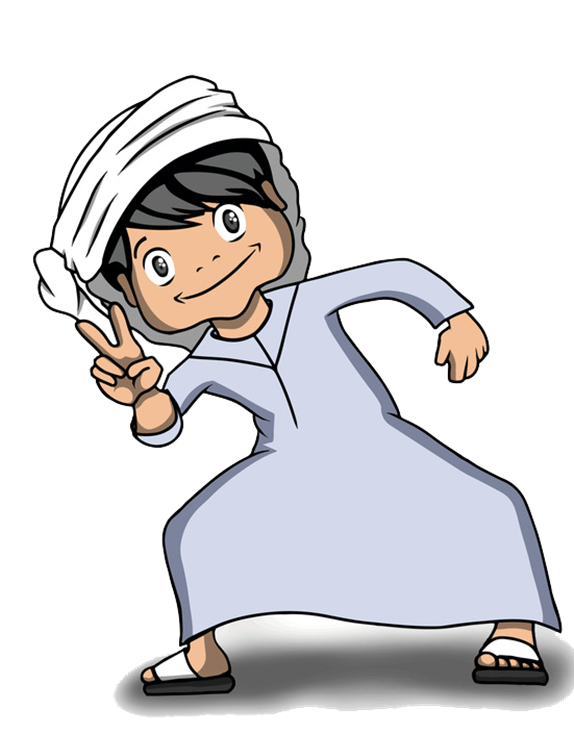 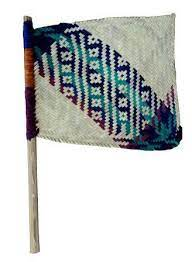 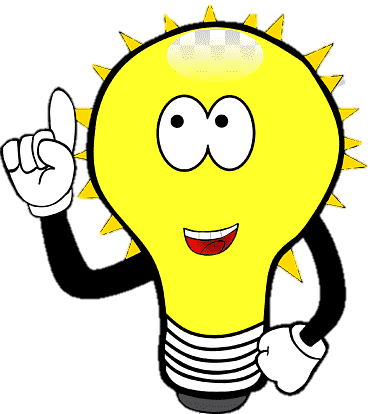 أتعلم
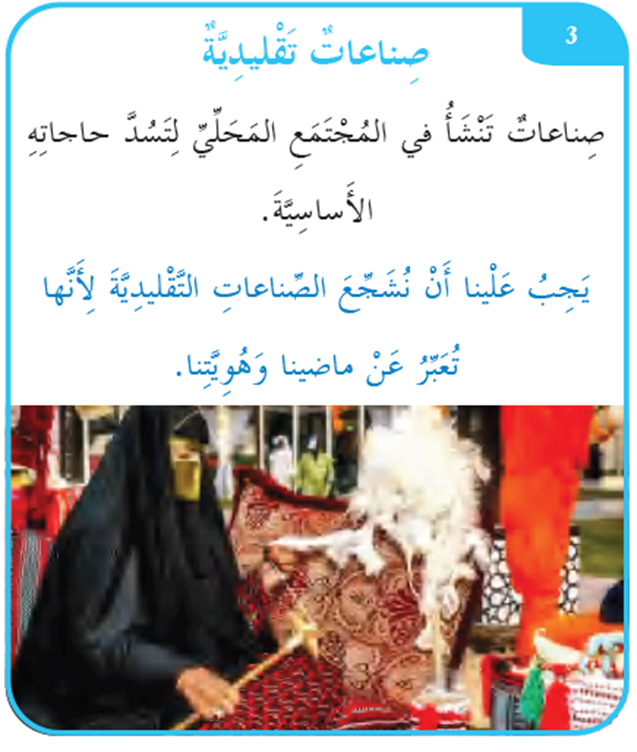 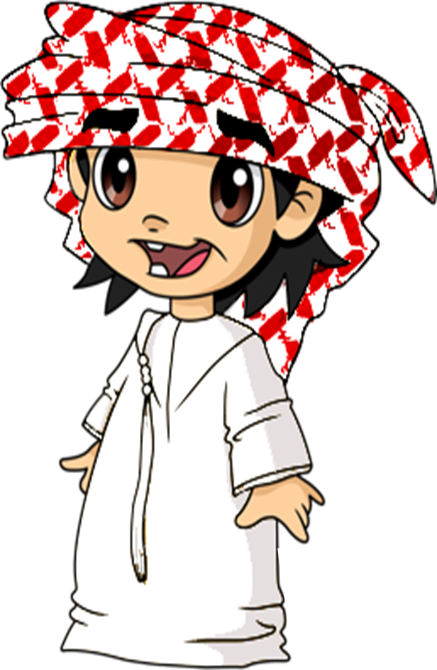 صناعة السفن
صناعة الفخار
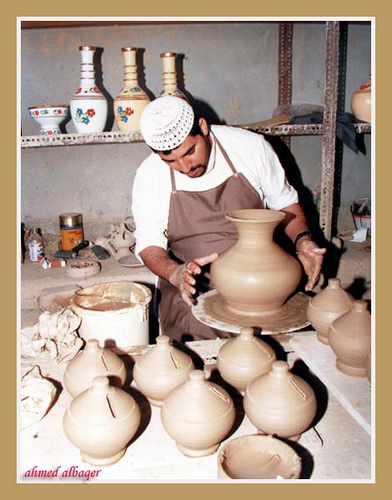 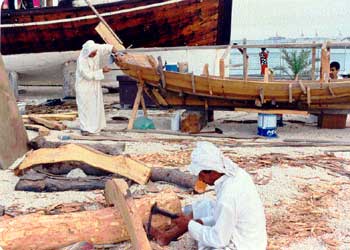 لاحظ واستنتج أمثلة للصناعات القديمة يا بطل
صناعات تعتمد على سعف النخيل
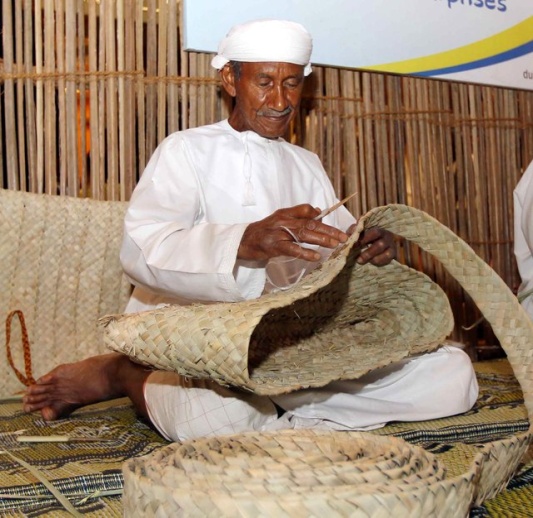 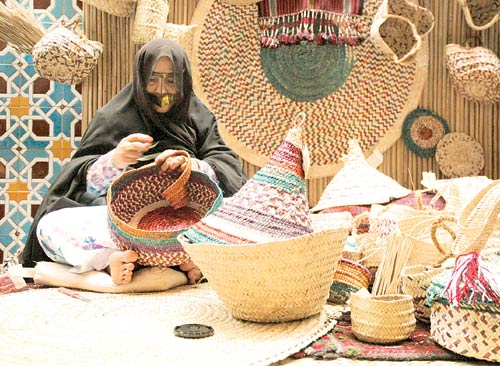 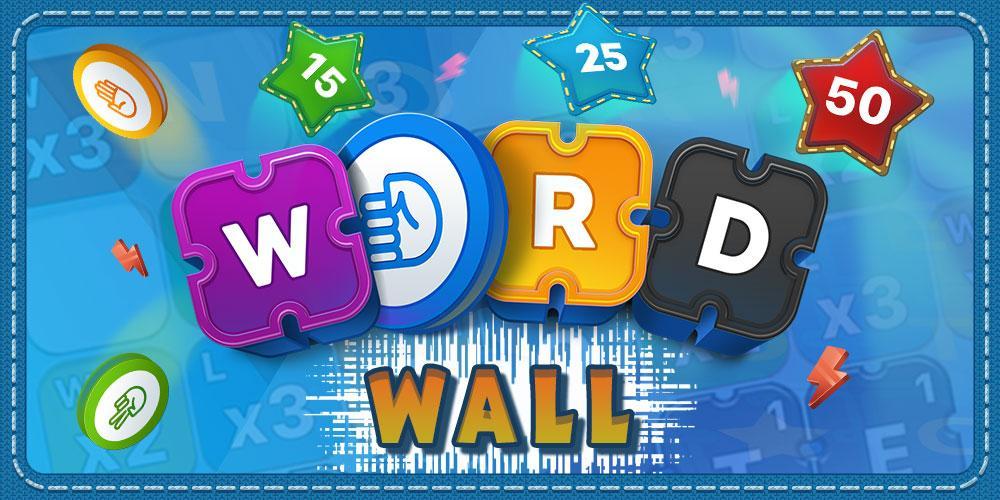 تأشيرة الخروج
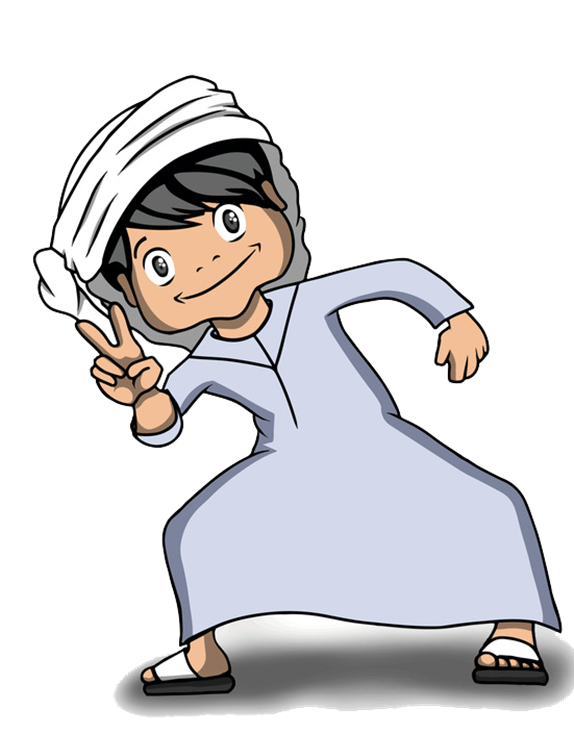 https://wordwall.net/ar/resource/27092694
شكراً لكم أطفالي الحلوين كنتم رائعين جداً
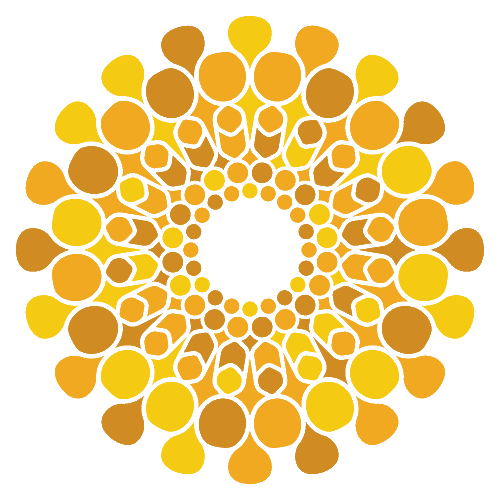 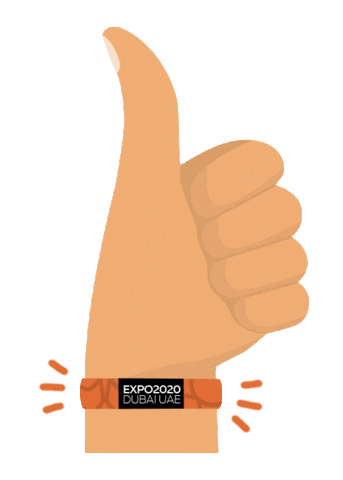 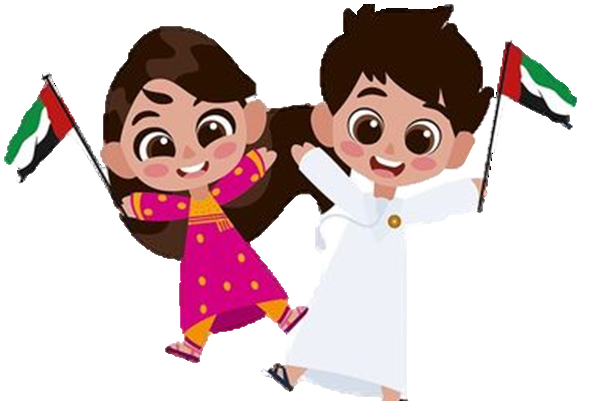